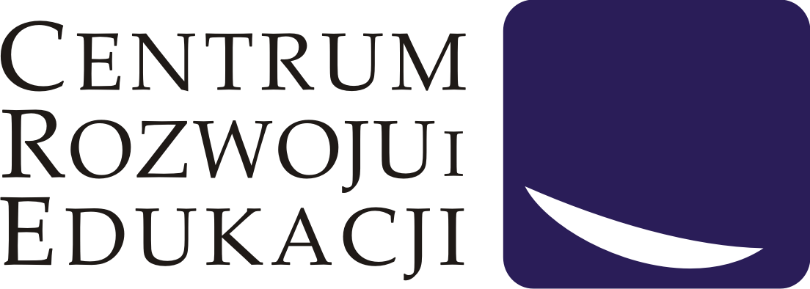 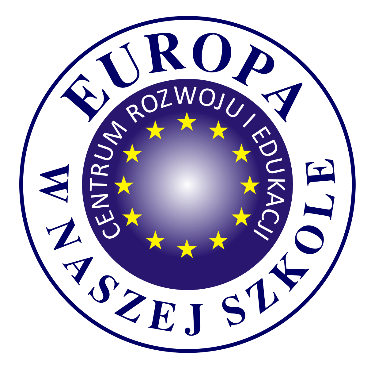 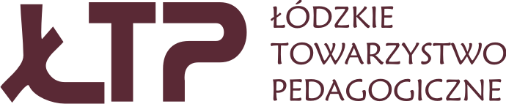 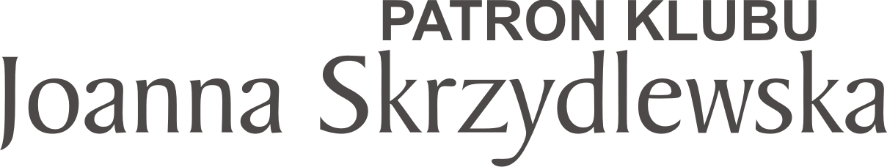 Nasze edukacyjne projekty wyjazdowe
w latach 2010 - 2017
Siedziba Klubu „Europa w naszej szkole” mieści się w Centrum Rozwoju i Edukacji w Łodzi przy ul. Narutowicza 7/9 p. 308, tel.: 42 633-30-93; 42 201-18-30, e-mail: biuro@crie.pl
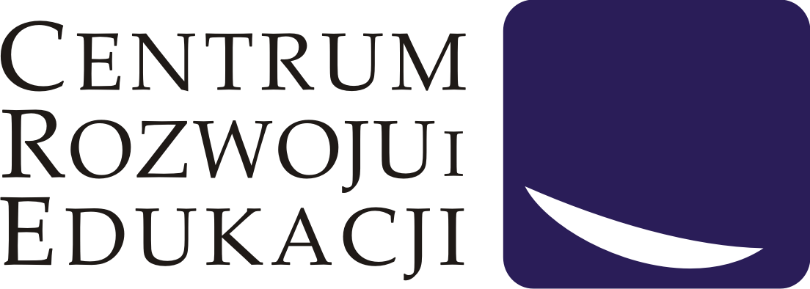 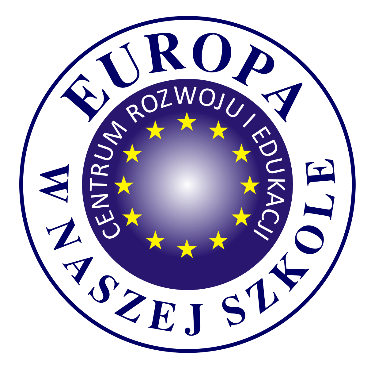 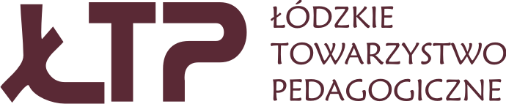 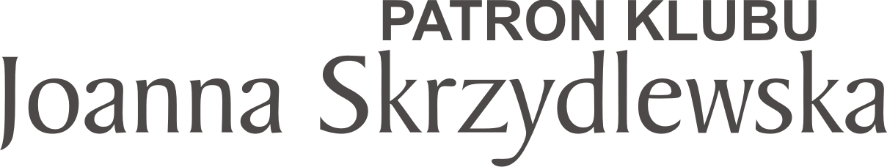 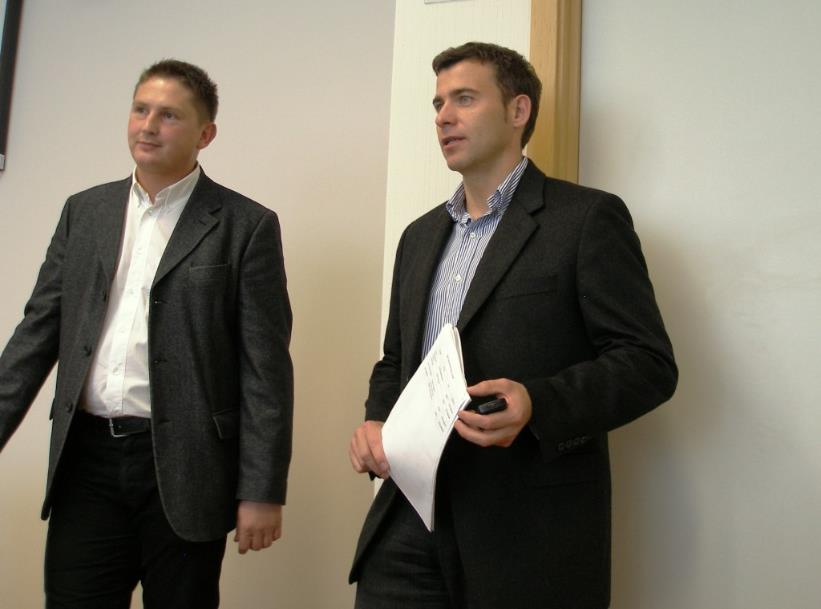 Bruksela, 
Parlament Europejski, 2009
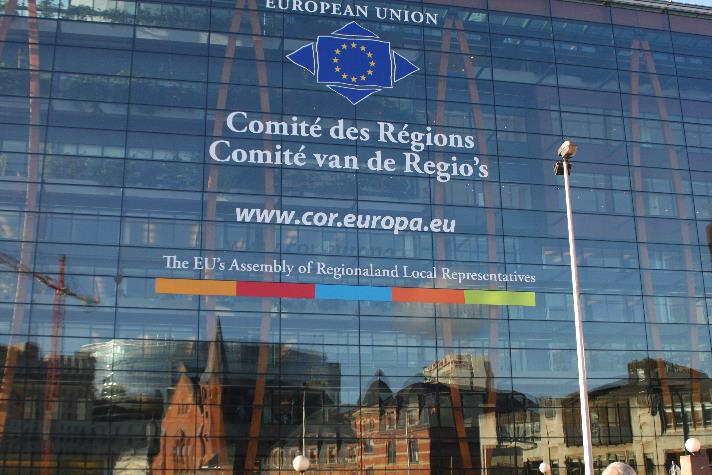 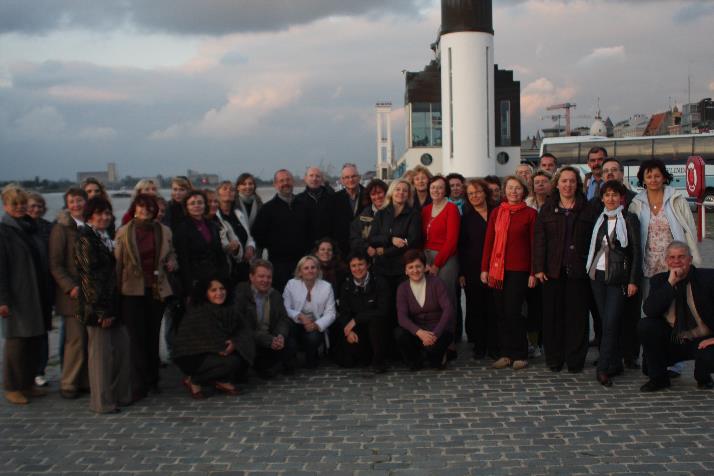 Siedziba Klubu „Europa w naszej szkole” mieści się w Centrum Rozwoju i Edukacji w Łodzi przy ul. Narutowicza 7/9 p. 308, tel.: 42 633-30-93; 42 201-18-30, e-mail: biuro@crie.pl
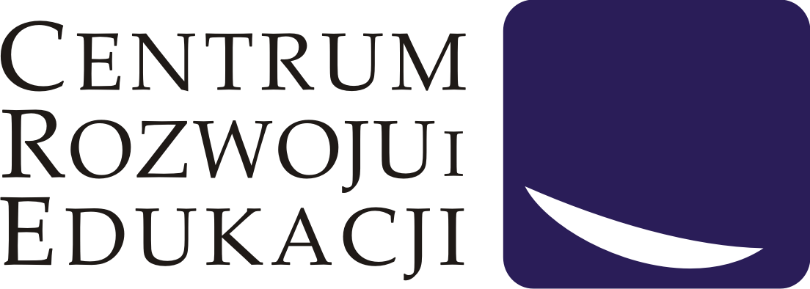 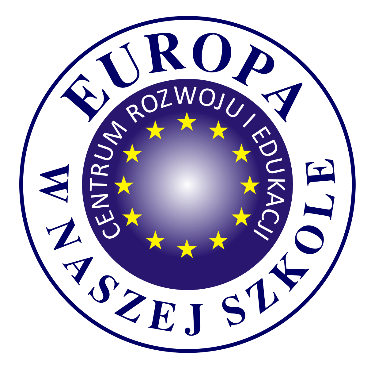 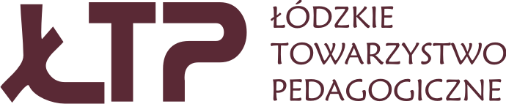 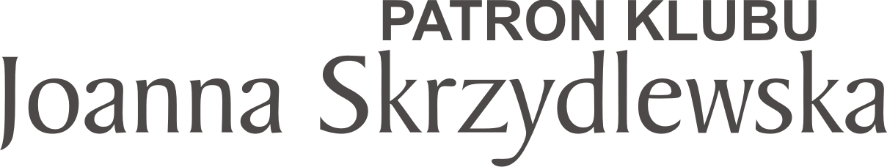 Bruksela, 
Parlament Europejski, 2010
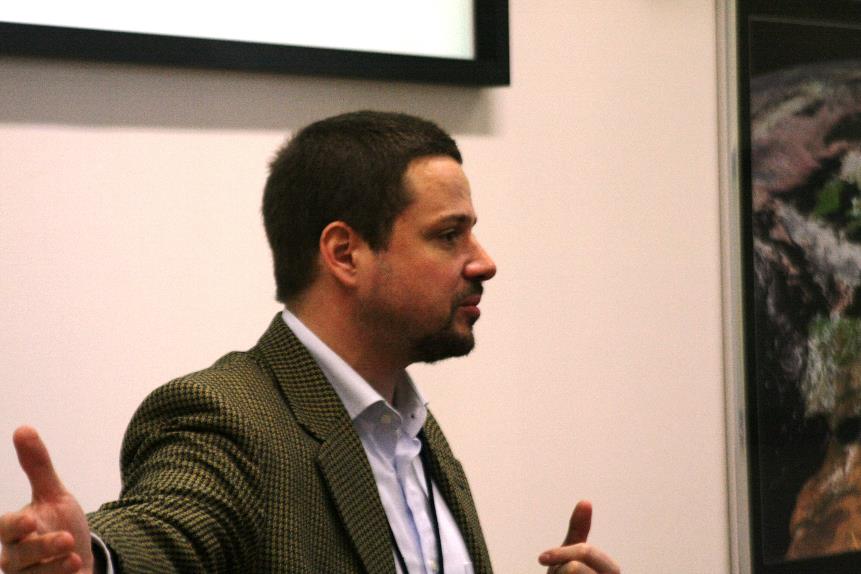 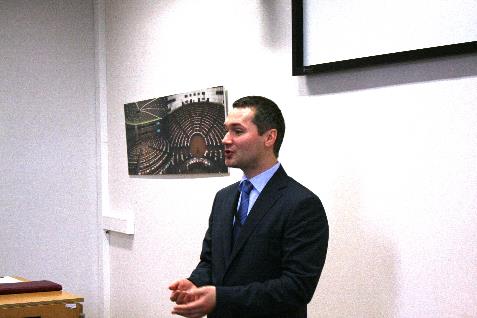 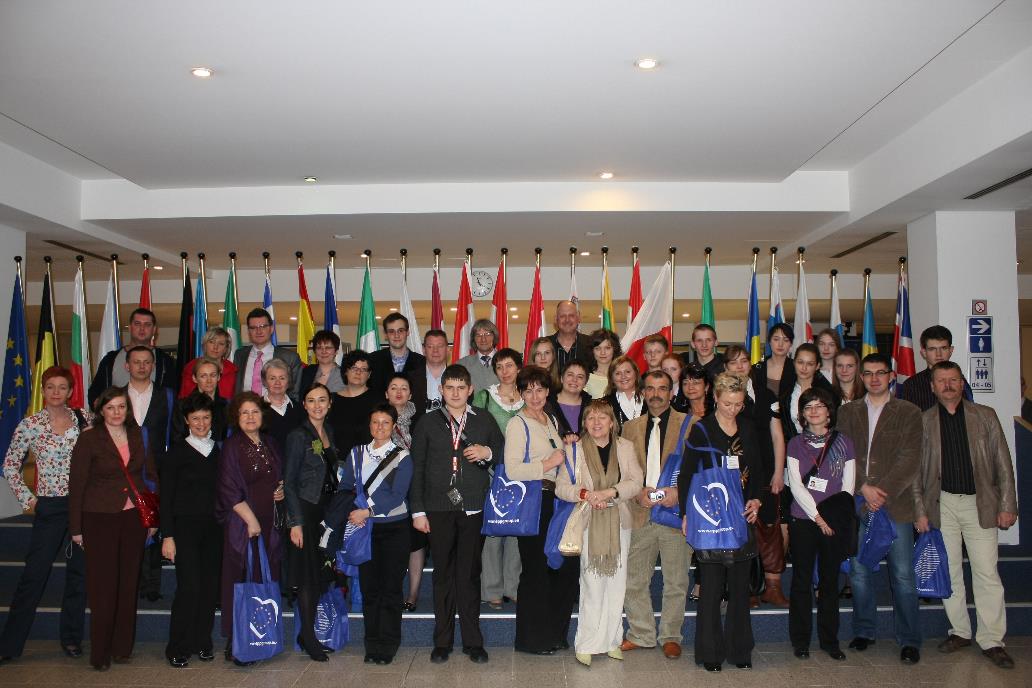 Siedziba Klubu „Europa w naszej szkole” mieści się w Centrum Rozwoju i Edukacji w Łodzi przy ul. Narutowicza 7/9 p. 308, tel.: 42 633-30-93; 42 201-18-30, e-mail: biuro@crie.pl
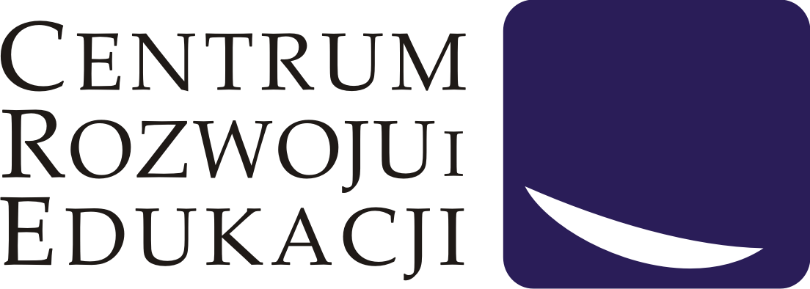 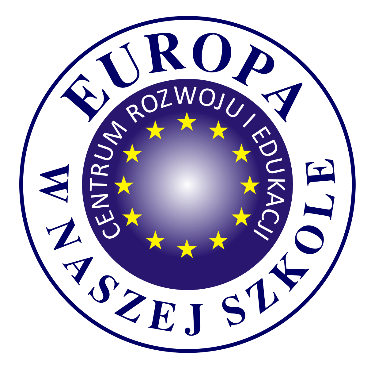 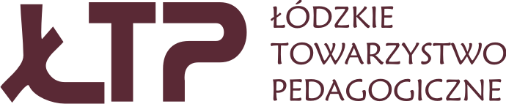 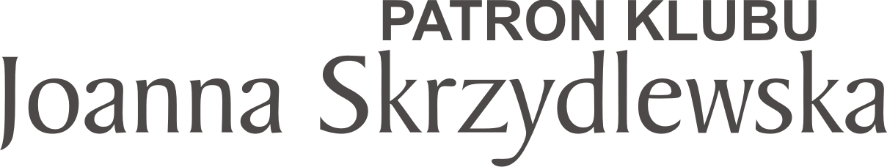 Strassburg, 
Parlament Europejski, 2010
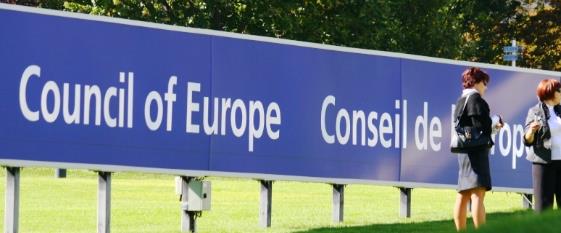 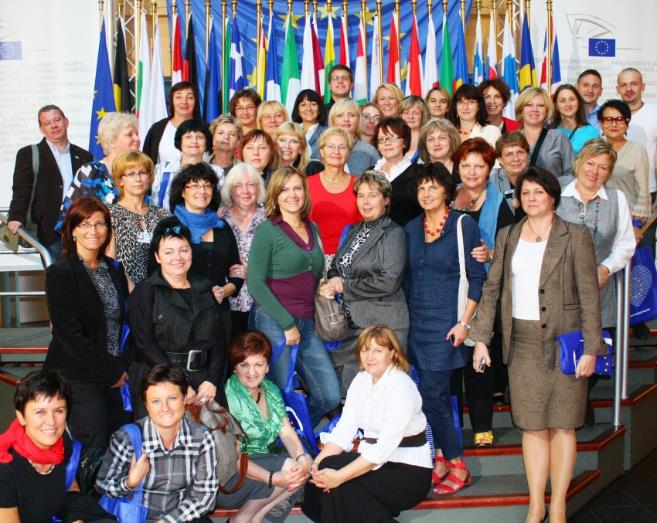 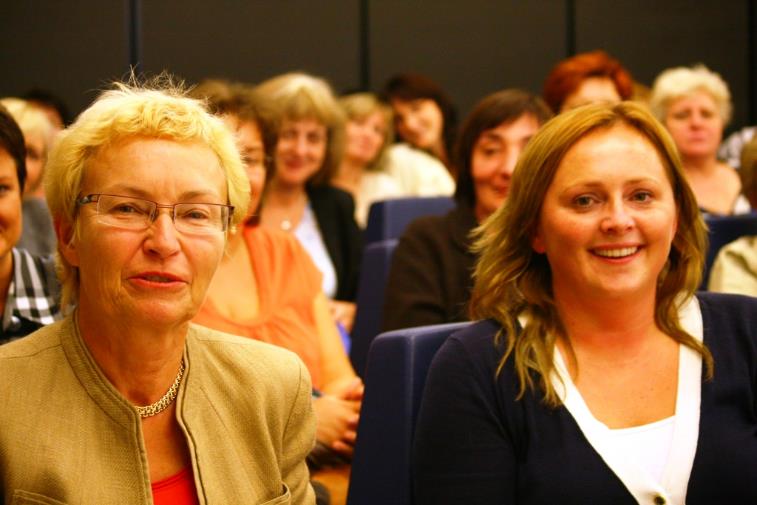 Siedziba Klubu „Europa w naszej szkole” mieści się w Centrum Rozwoju i Edukacji w Łodzi przy ul. Narutowicza 7/9 p. 308, tel.: 42 633-30-93; 42 201-18-30, e-mail: biuro@crie.pl
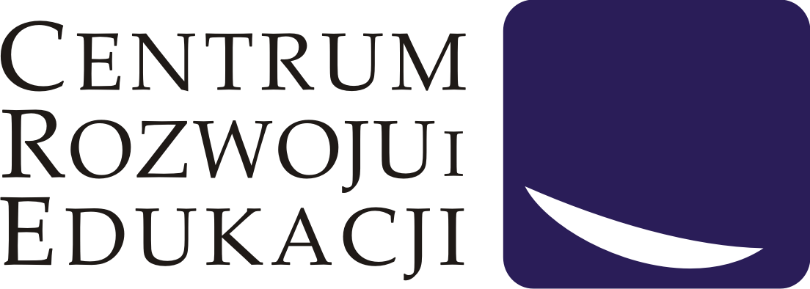 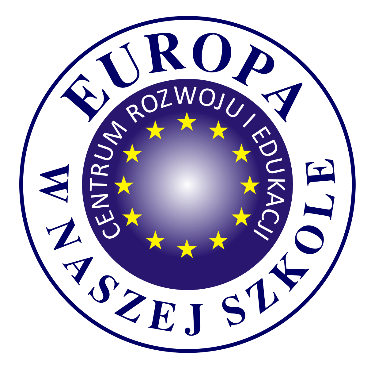 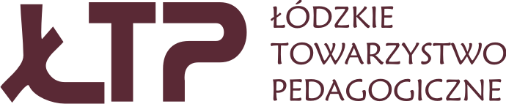 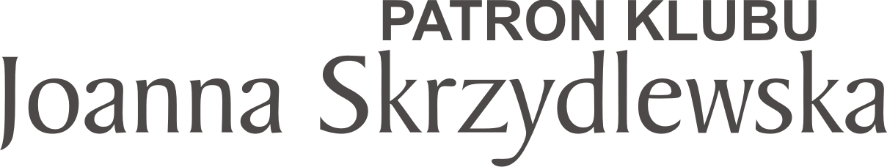 Berlin 2011 – wizyta w Bundestagu
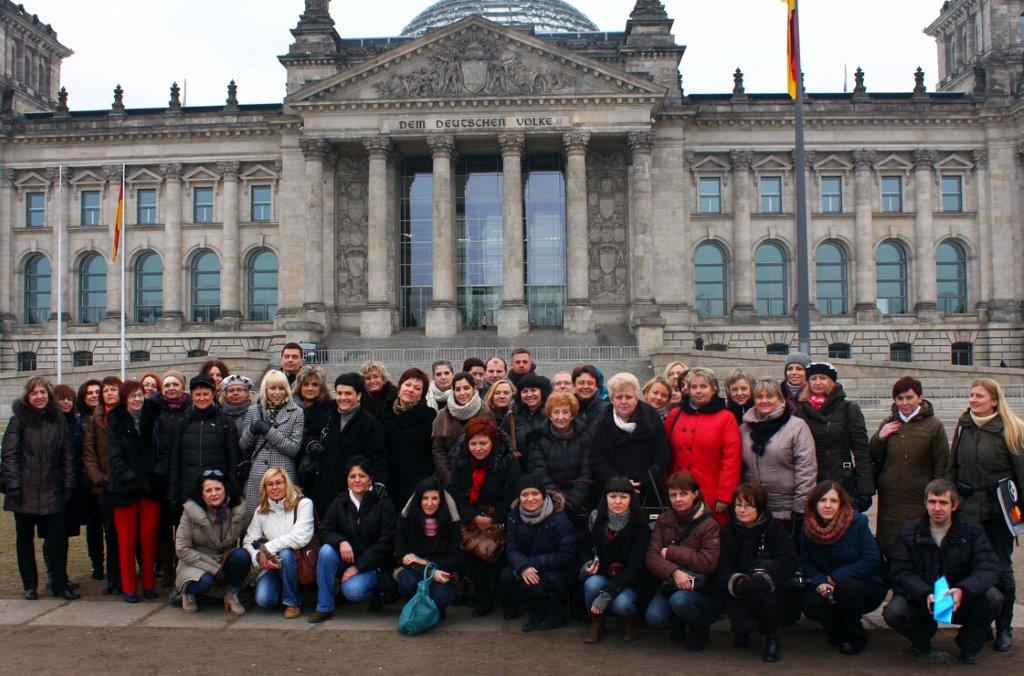 Siedziba Klubu „Europa w naszej szkole” mieści się w Centrum Rozwoju i Edukacji w Łodzi przy ul. Narutowicza 7/9 p. 308, tel.: 42 633-30-93; 42 201-18-30, e-mail: biuro@crie.pl
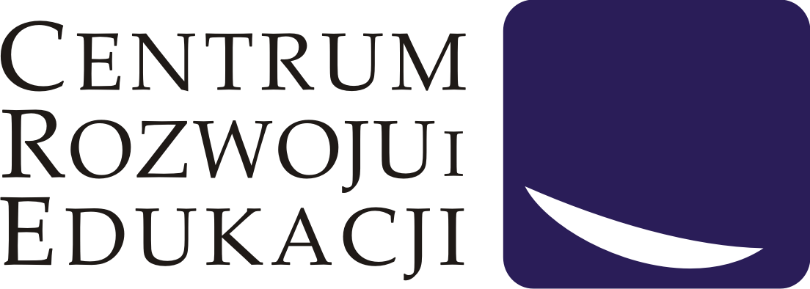 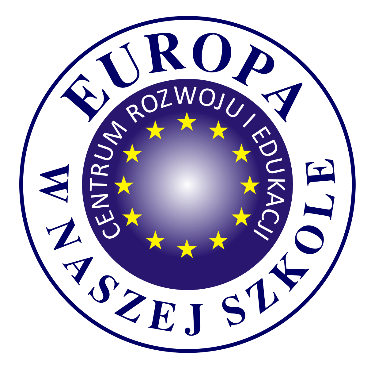 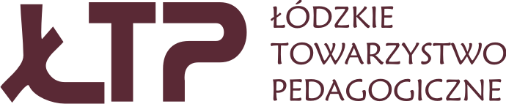 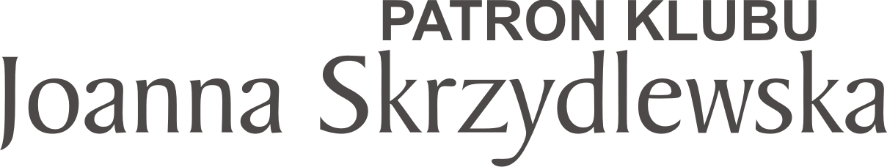 Budapeszt, 
Szkoła waldorfska, 
Parlament Węgier, 2012
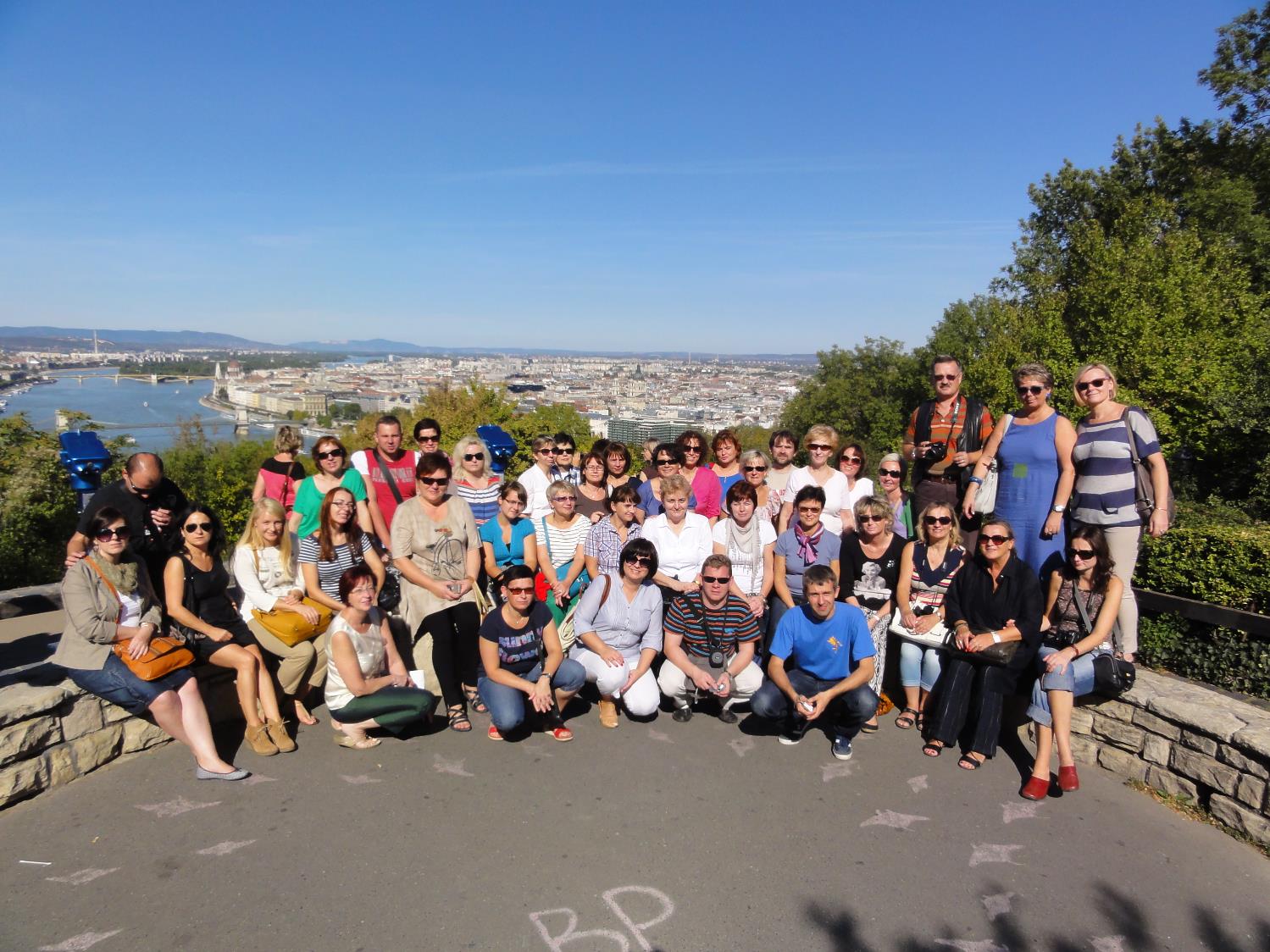 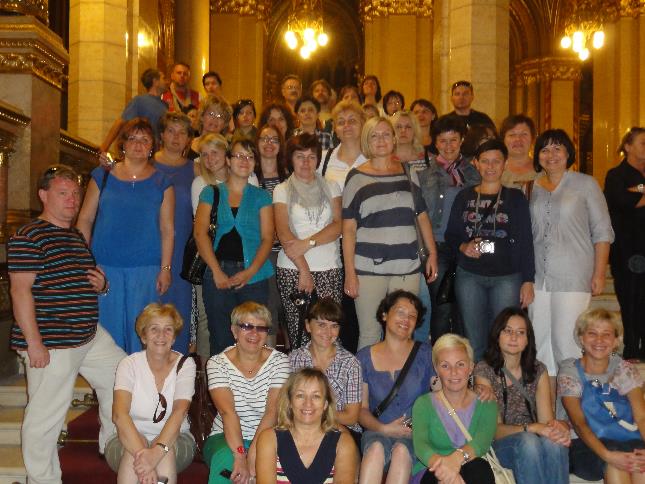 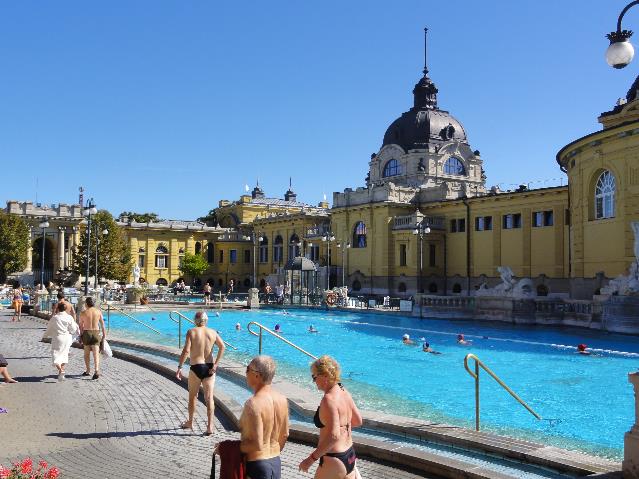 Siedziba Klubu „Europa w naszej szkole” mieści się w Centrum Rozwoju i Edukacji w Łodzi przy ul. Narutowicza 7/9 p. 308, tel.: 42 633-30-93; 42 201-18-30, e-mail: biuro@crie.pl
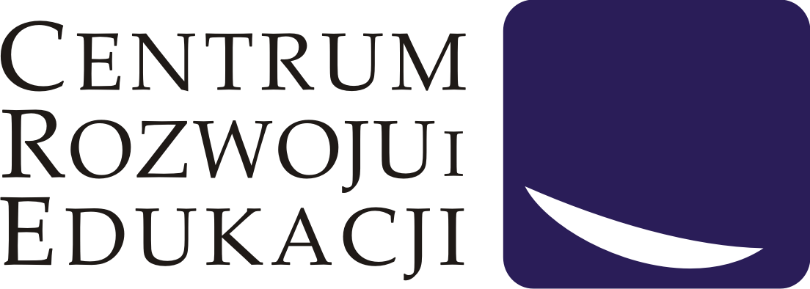 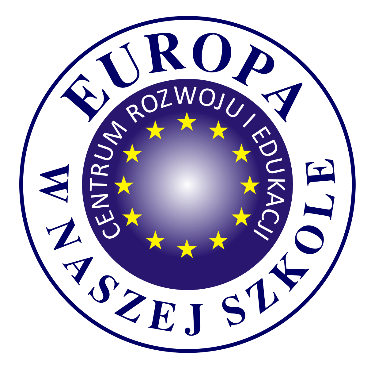 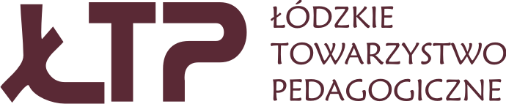 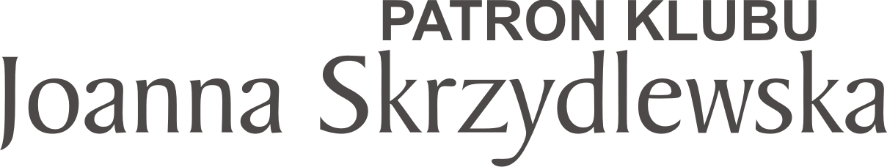 Amsterdam 2014 - Universiteit van Amsterdam
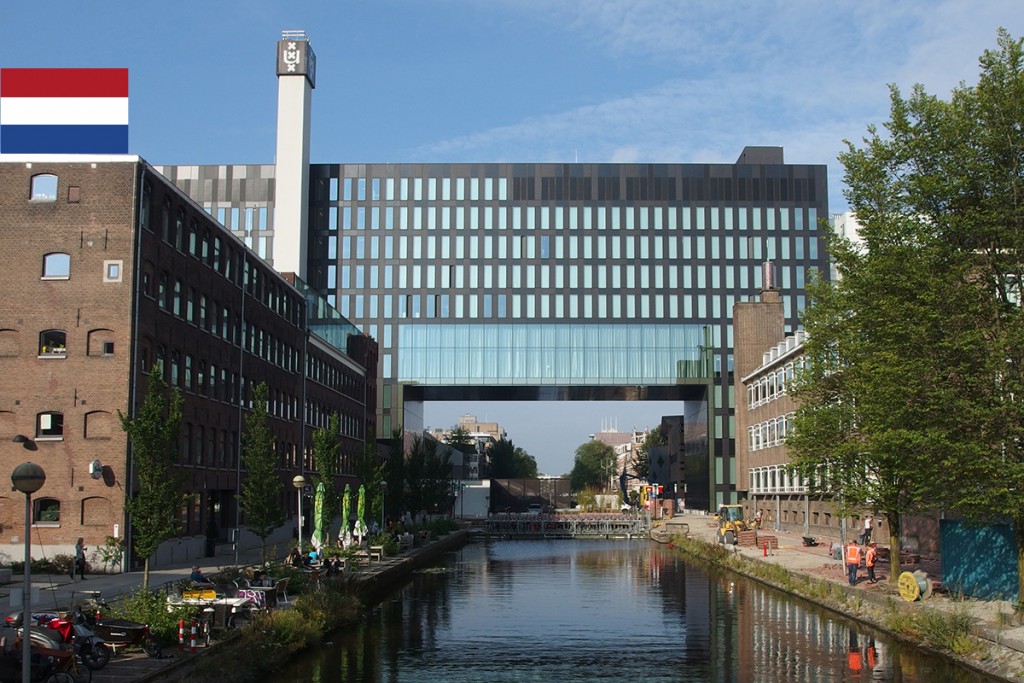 Siedziba Klubu „Europa w naszej szkole” mieści się w Centrum Rozwoju i Edukacji w Łodzi przy ul. Narutowicza 7/9 p. 308, tel.: 42 633-30-93; 42 201-18-30, e-mail: biuro@crie.pl
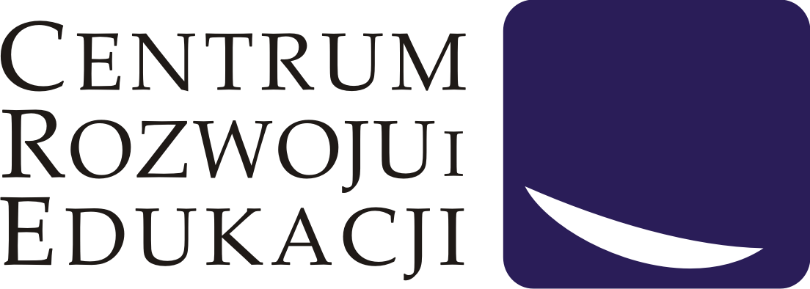 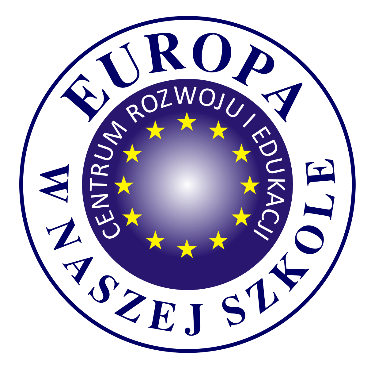 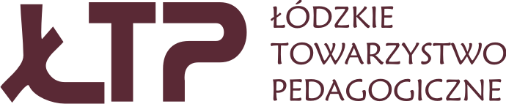 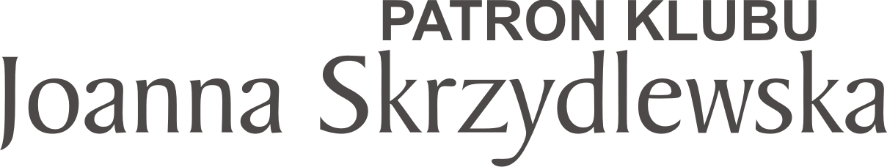 DREZNO, SZWAJCARIA SAKSOŃSKA, GUBEN 2014 – gimnazjum Pestalozziego, w którym polscy uczniowie z terenów przygranicznych zdają maturę w języku niemieckim.
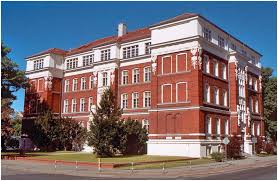 PRAGA 2015 - TECHNIKUM SŁUŻB ADMINISTRACJI UNII EUROPEJSKIEJ w PRADZE
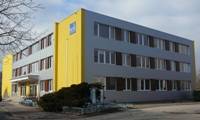 Siedziba Klubu „Europa w naszej szkole” mieści się w Centrum Rozwoju i Edukacji w Łodzi przy ul. Narutowicza 7/9 p. 308, tel.: 42 633-30-93; 42 201-18-30, e-mail: biuro@crie.pl
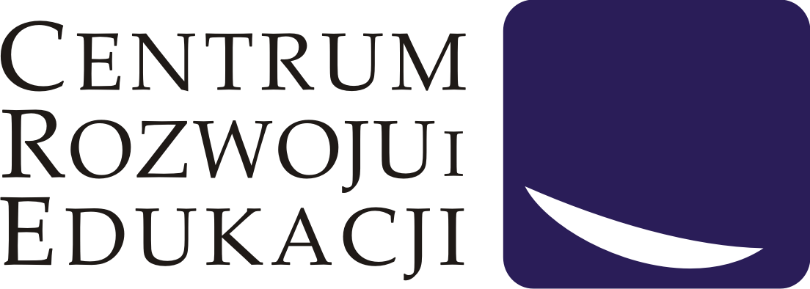 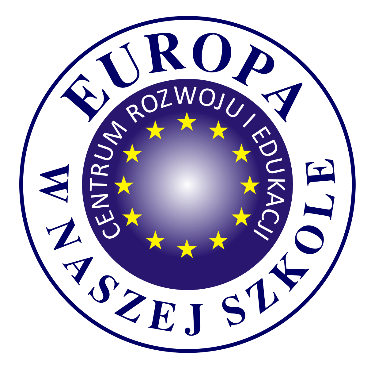 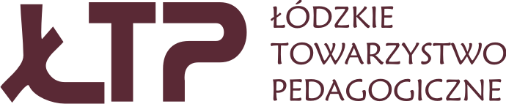 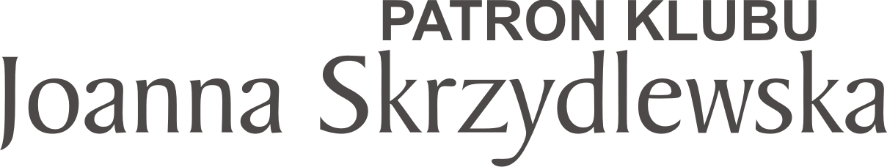 Wiedeń, 2016
Hans-Radl Schule, 
Szkoła dla uczniów 
Niepełnosprawnych ruchowo,
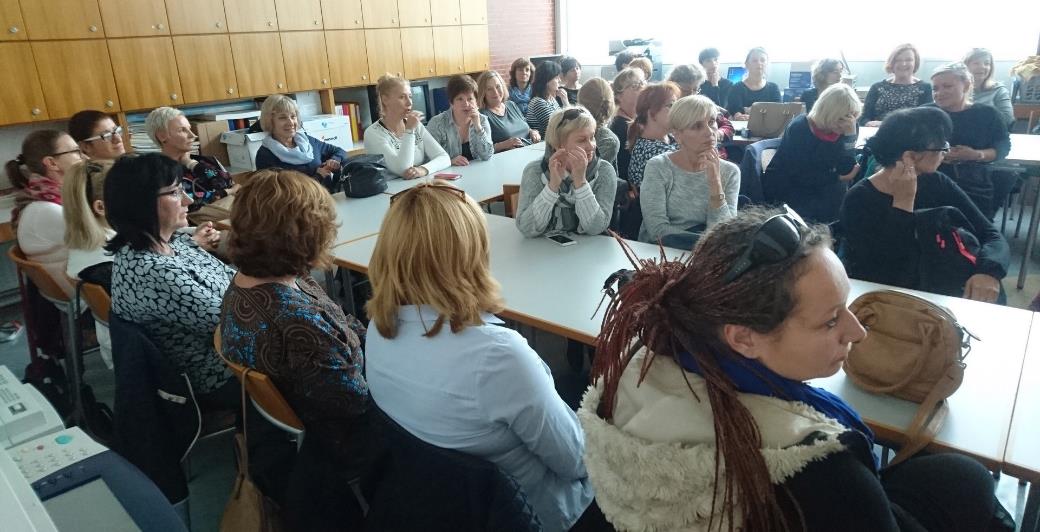 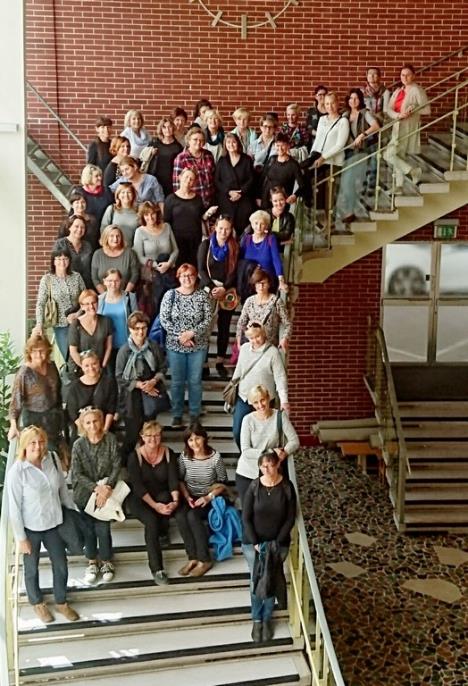 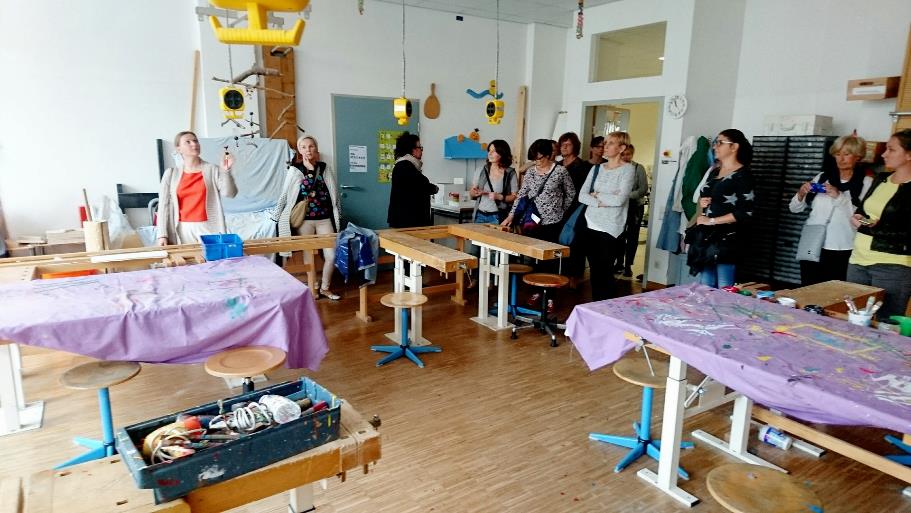 Siedziba Klubu „Europa w naszej szkole” mieści się w Centrum Rozwoju i Edukacji w Łodzi przy ul. Narutowicza 7/9 p. 308, tel.: 42 633-30-93; 42 201-18-30, e-mail: biuro@crie.pl
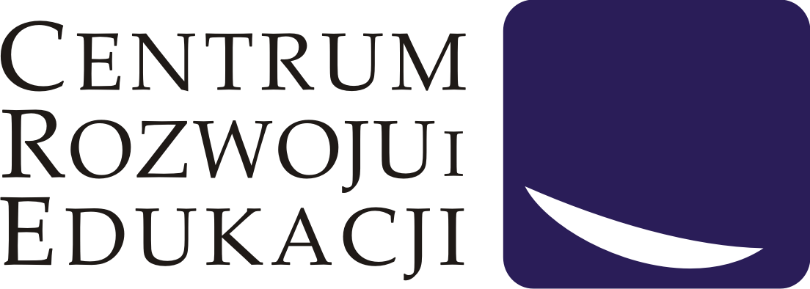 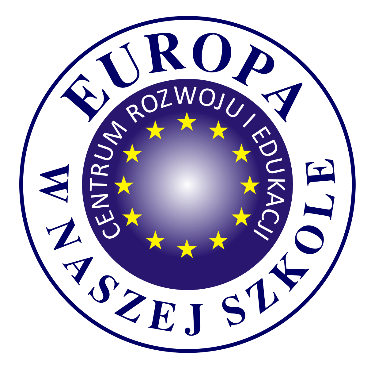 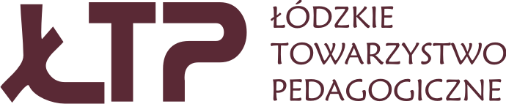 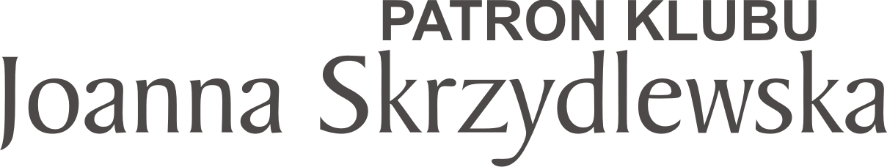 Tallin, 
Tallinna 53. Keskkol, 2017
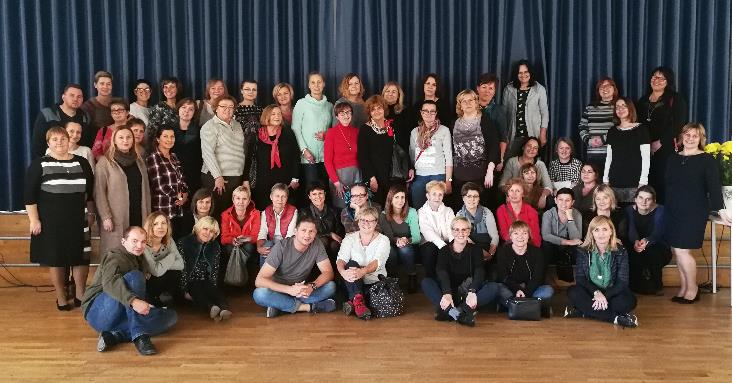 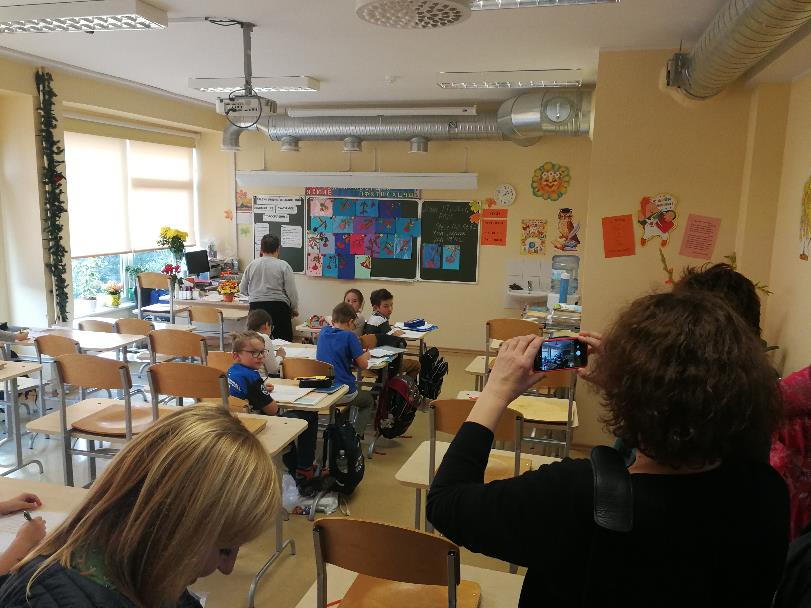 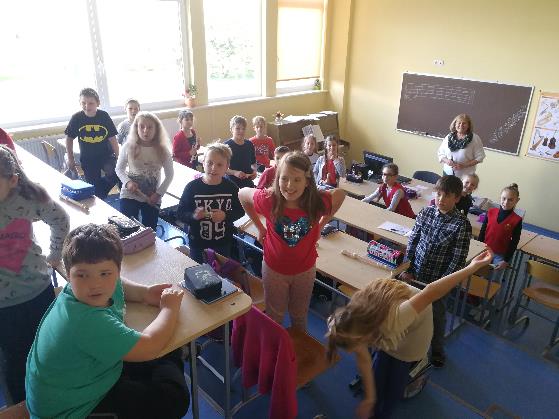 Siedziba Klubu „Europa w naszej szkole” mieści się w Centrum Rozwoju i Edukacji w Łodzi przy ul. Narutowicza 7/9 p. 308, tel.: 42 633-30-93; 42 201-18-30, e-mail: biuro@crie.pl
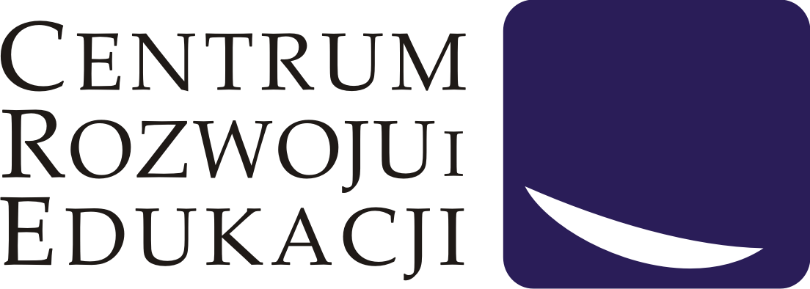 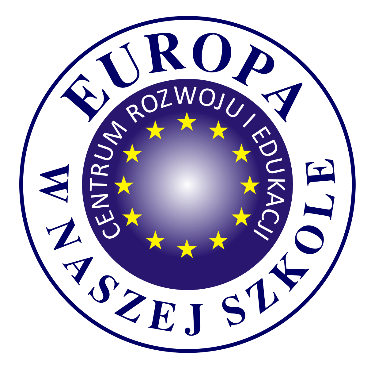 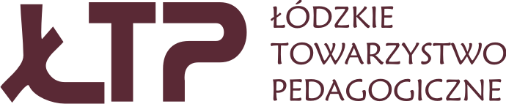 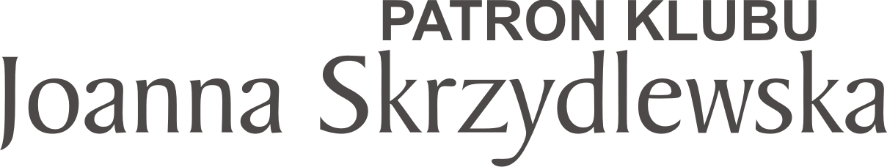 W rok 2017/18 wchodzimy z 28 szkołami i przedszkolami.
Siedziba Klubu „Europa w naszej szkole” mieści się w Centrum Rozwoju i Edukacji w Łodzi przy ul. Narutowicza 7/9 p. 308, tel.: 42 633-30-93; 42 201-18-30, e-mail: biuro@crie.pl
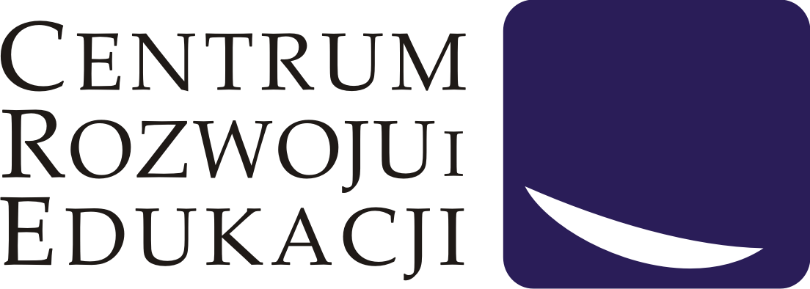 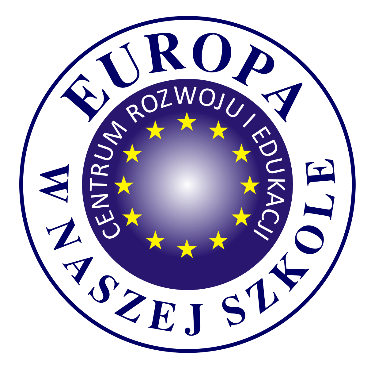 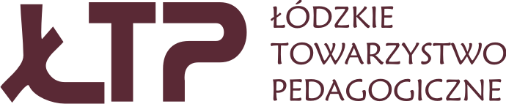 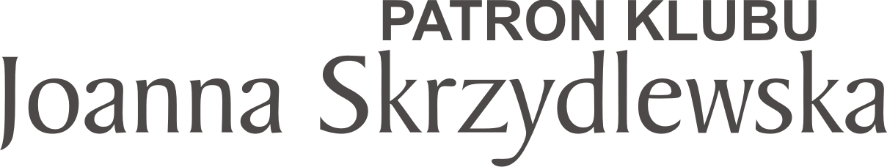 Ze złożonych sprawozdań dowiadujemy się, że w  minionym roku szkolnym w projektach realizowanych przez szkoły 
i placówki wzięło udział 1688 uczniów, wspieranych 
w realizacji projektów przez 67 nauczycieli.
Siedziba Klubu „Europa w naszej szkole” mieści się w Centrum Rozwoju i Edukacji w Łodzi przy ul. Narutowicza 7/9 p. 308, tel.: 42 633-30-93; 42 201-18-30, e-mail: biuro@crie.pl
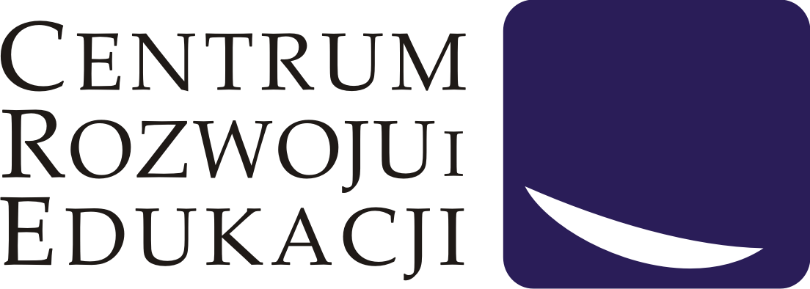 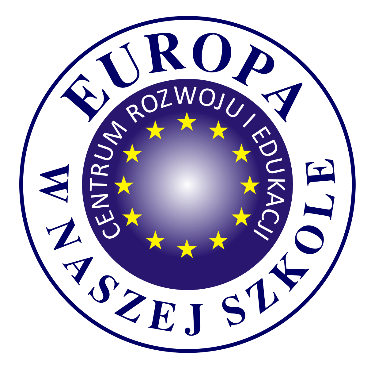 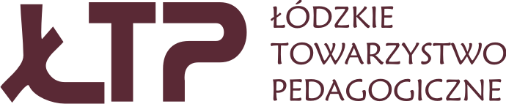 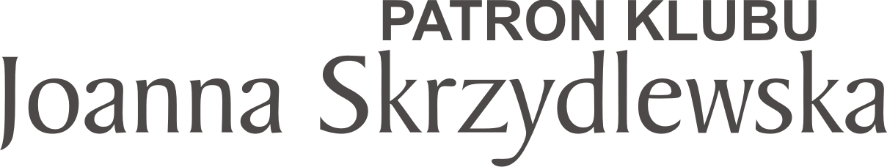 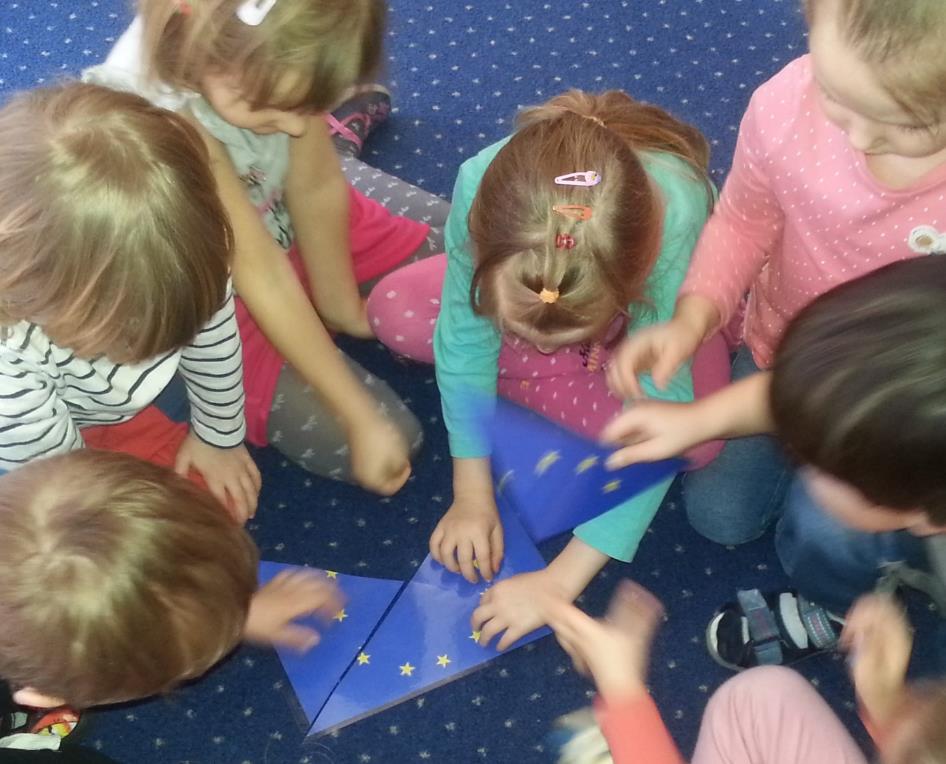 PROJEKTY zrealizowane w roku szkolnym 2016/17:

„ Zabawy i bajki rówieśników z krajów Unii Europejskiej ” (Włochy, kraje Beneluxu)
Siedziba Klubu „Europa w naszej szkole” mieści się w Centrum Rozwoju i Edukacji w Łodzi przy ul. Narutowicza 7/9 p. 308, tel.: 42 633-30-93; 42 201-18-30, e-mail: biuro@crie.pl
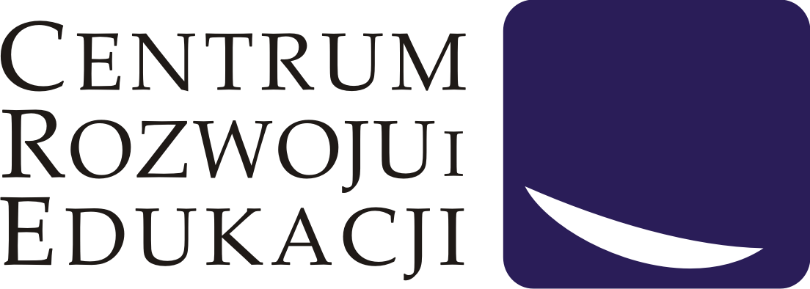 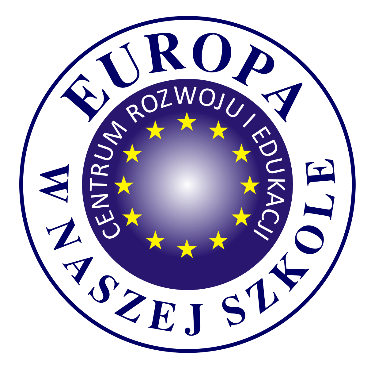 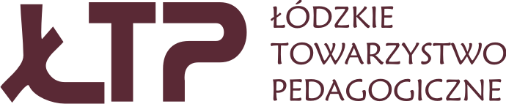 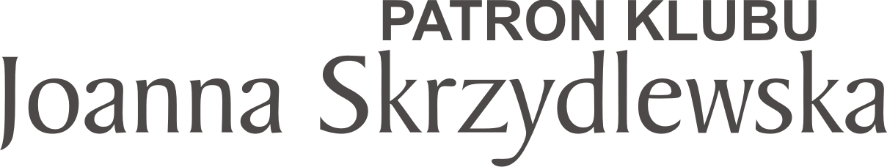 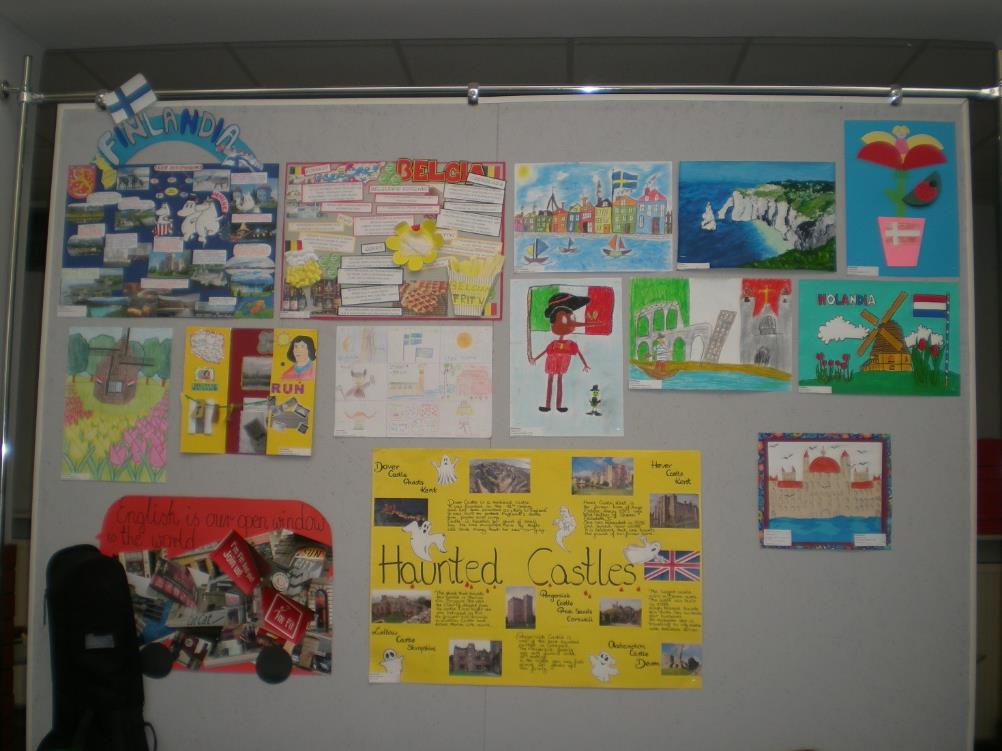 Siedziba Klubu „Europa w naszej szkole” mieści się w Centrum Rozwoju i Edukacji w Łodzi przy ul. Narutowicza 7/9 p. 308, tel.: 42 633-30-93; 42 201-18-30, e-mail: biuro@crie.pl
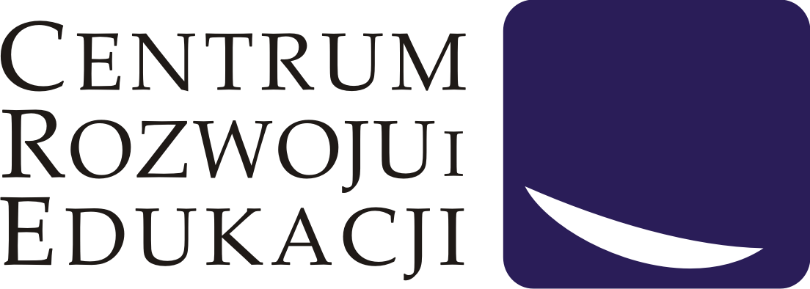 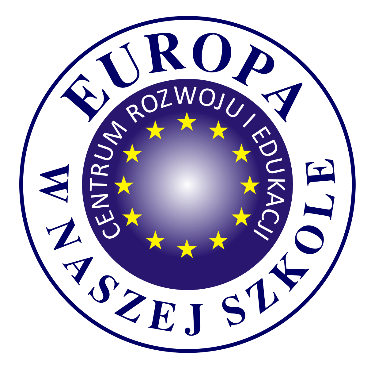 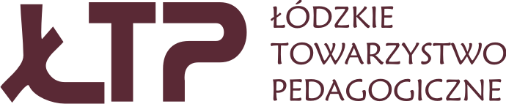 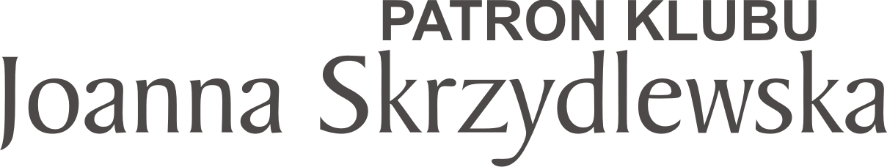 Projekty dedykowane Polsce, realizowane przy wsparciu wolontariuszy z Turcji i Portugalii:

„Polak przedszkolak”
„Kocham cię Polsko”
„Z uśmiechem przez Europę”
„Europa da się lubić”
„Z globusem przez świat”
Siedziba Klubu „Europa w naszej szkole” mieści się w Centrum Rozwoju i Edukacji w Łodzi przy ul. Narutowicza 7/9 p. 308, tel.: 42 633-30-93; 42 201-18-30, e-mail: biuro@crie.pl
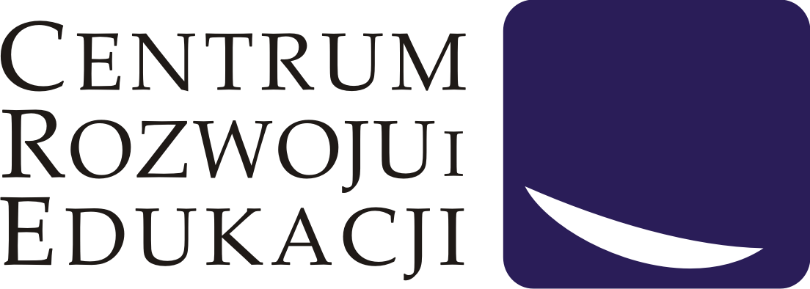 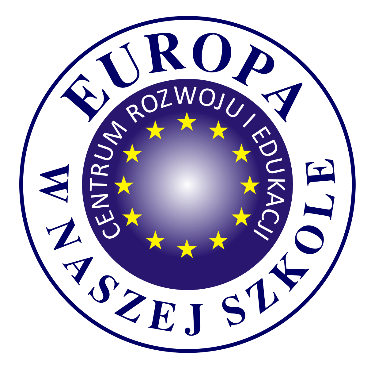 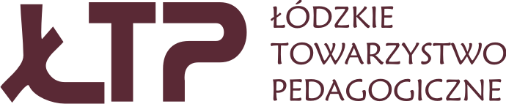 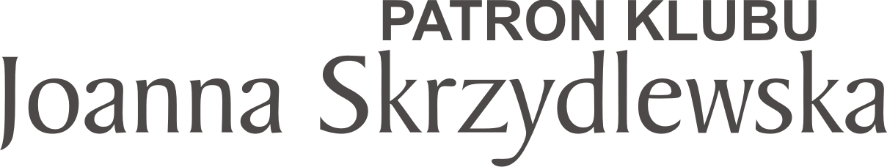 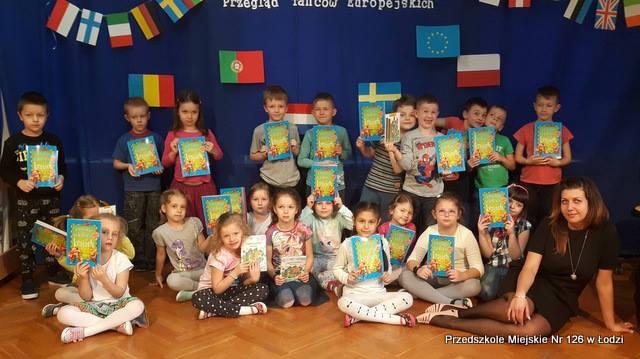 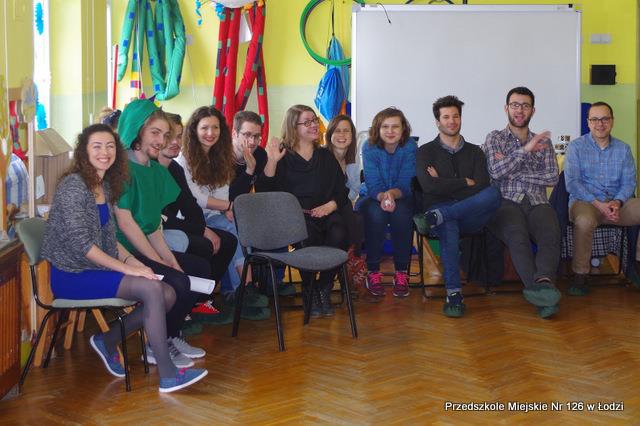 Siedziba Klubu „Europa w naszej szkole” mieści się w Centrum Rozwoju i Edukacji w Łodzi przy ul. Narutowicza 7/9 p. 308, tel.: 42 633-30-93; 42 201-18-30, e-mail: biuro@crie.pl
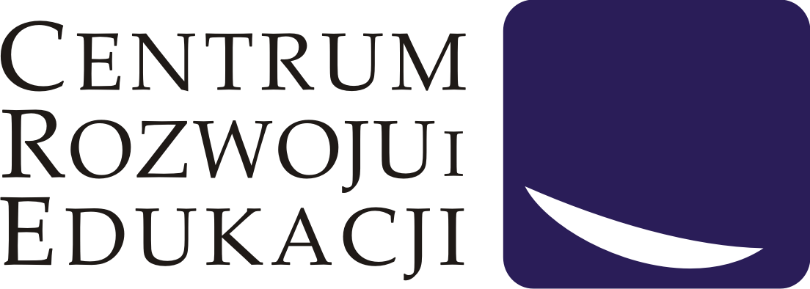 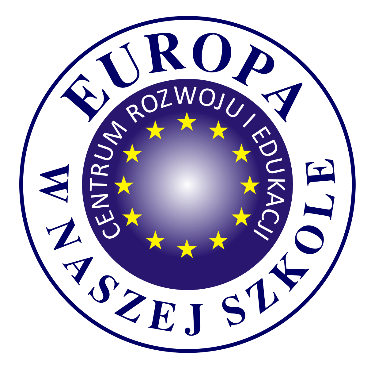 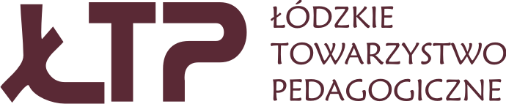 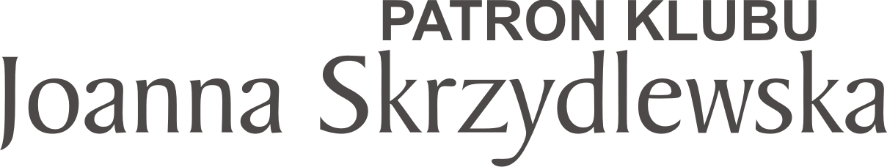 „Po kartkach literatury dziecięcej podróżujemy – bohaterów z państw UE poznajemy”
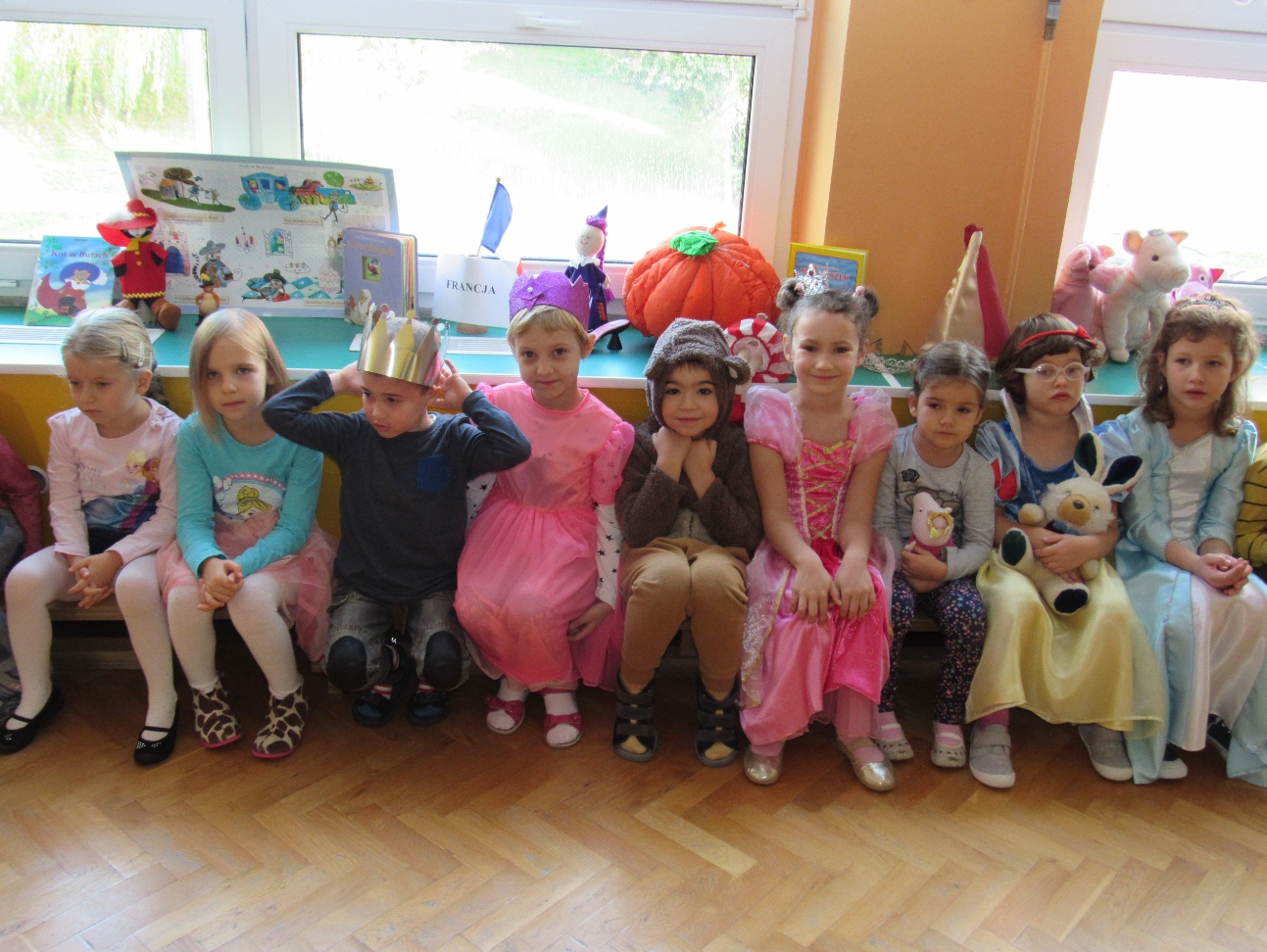 Siedziba Klubu „Europa w naszej szkole” mieści się w Centrum Rozwoju i Edukacji w Łodzi przy ul. Narutowicza 7/9 p. 308, tel.: 42 633-30-93; 42 201-18-30, e-mail: biuro@crie.pl
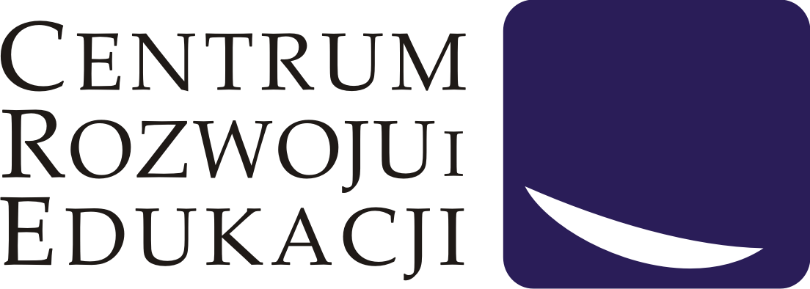 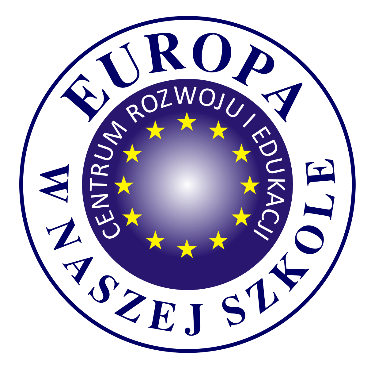 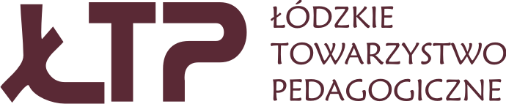 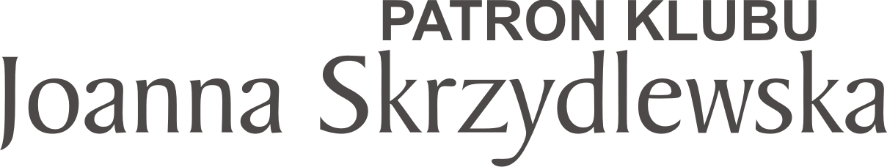 „Misie w literaturze europejskiej” – piżamowe spotkanie z niedźwiadkami z wybranych państw UE
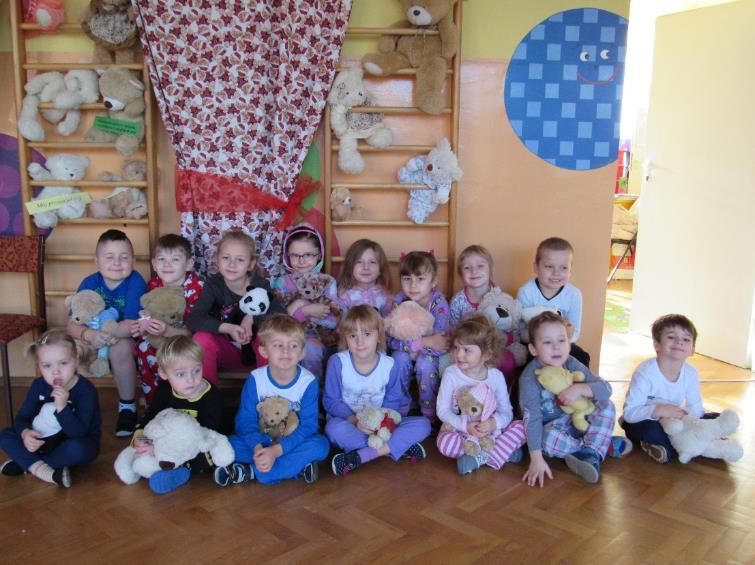 Siedziba Klubu „Europa w naszej szkole” mieści się w Centrum Rozwoju i Edukacji w Łodzi przy ul. Narutowicza 7/9 p. 308, tel.: 42 633-30-93; 42 201-18-30, e-mail: biuro@crie.pl
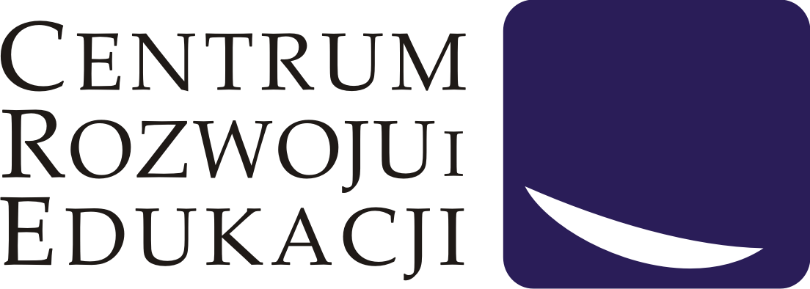 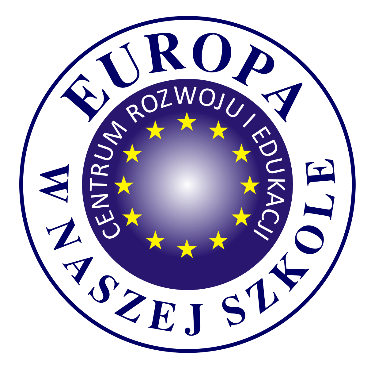 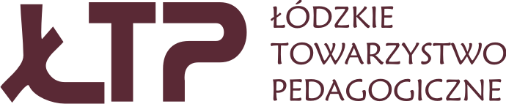 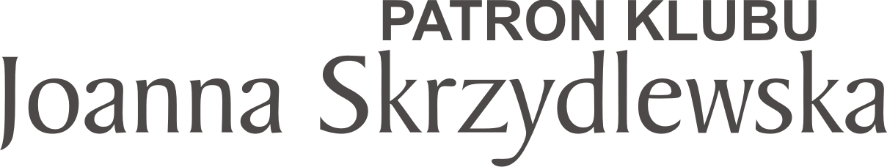 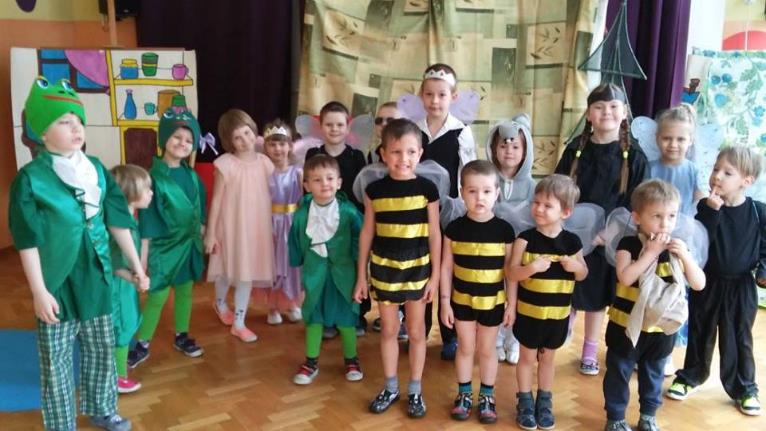 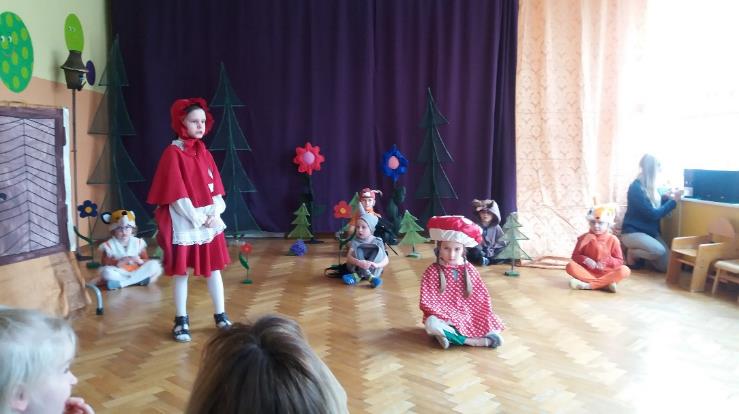 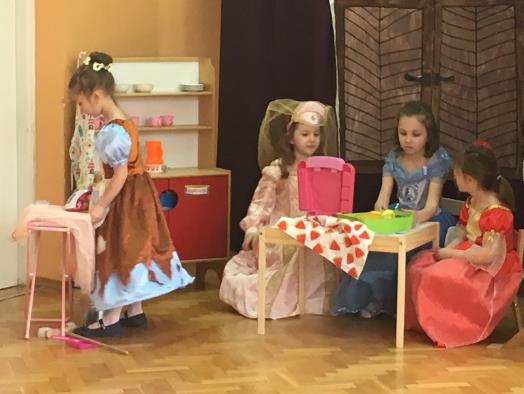 Siedziba Klubu „Europa w naszej szkole” mieści się w Centrum Rozwoju i Edukacji w Łodzi przy ul. Narutowicza 7/9 p. 308, tel.: 42 633-30-93; 42 201-18-30, e-mail: biuro@crie.pl
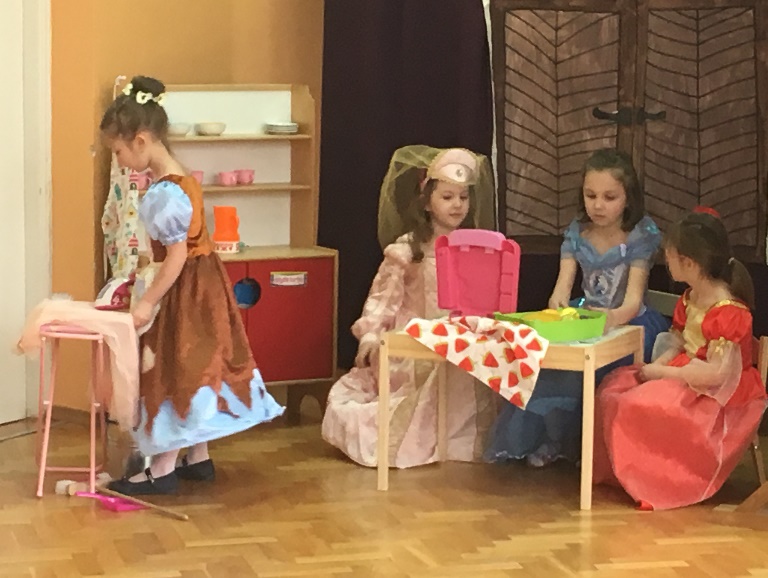 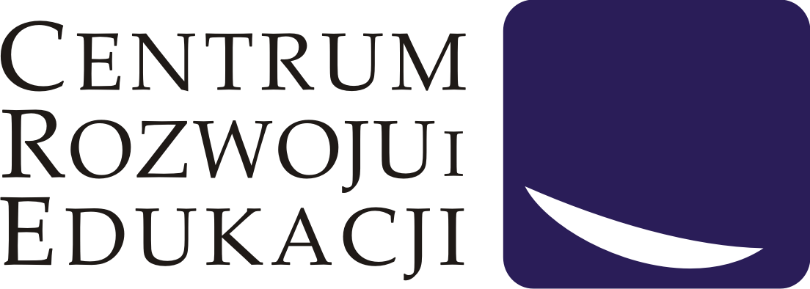 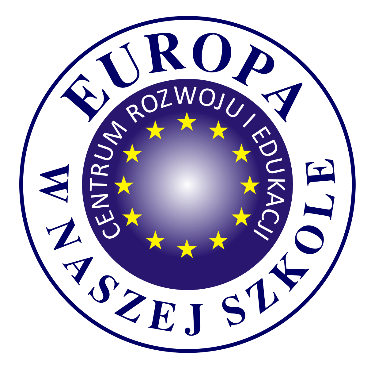 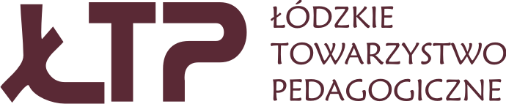 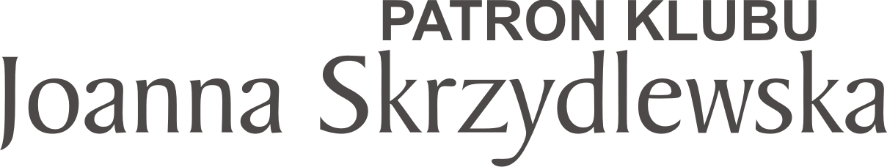 Projekt poświęcony zdobywaniu wiedzy nt. Holandii, a w nim:

akcja informacyjno - edukacyjna pod hasłem „Holenderskie podróże małe i duże”
warsztaty „Do Holandii coraz bliżej”
konkurs plastyczny „Najpiękniejsze miejsca Holandii”
konkurs plastyczny na europejską kartkę świąteczną.
Siedziba Klubu „Europa w naszej szkole” mieści się w Centrum Rozwoju i Edukacji w Łodzi przy ul. Narutowicza 7/9 p. 308, tel.: 42 633-30-93; 42 201-18-30, e-mail: biuro@crie.pl
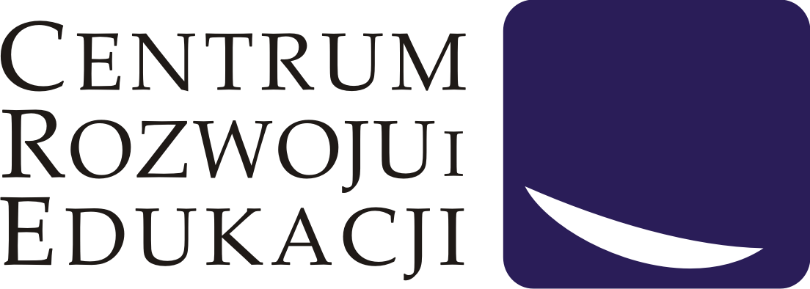 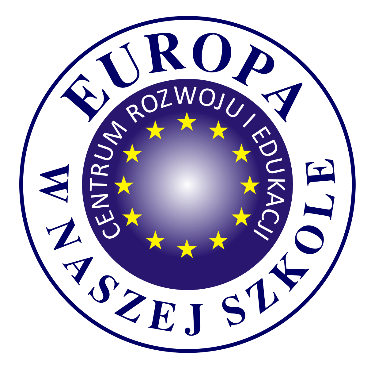 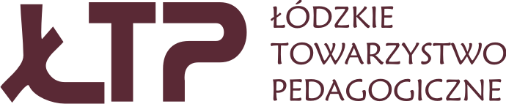 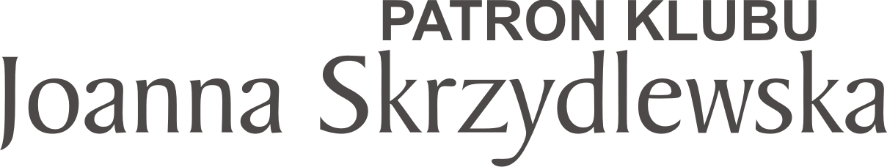 Cykl zajęć pod hasłem „Mój kraj to Polska”
Cykl zajęć „Podróże po krajach Europy”
Imprezy okolicznościowe „Święto ziemniaka”, „Światowy dzień pluszowego misia”
Konkurs piosenki „Eurowizja 2016”
Siedziba Klubu „Europa w naszej szkole” mieści się w Centrum Rozwoju i Edukacji w Łodzi przy ul. Narutowicza 7/9 p. 308, tel.: 42 633-30-93; 42 201-18-30, e-mail: biuro@crie.pl
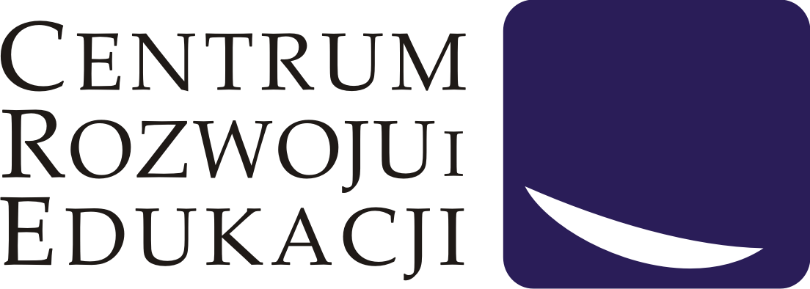 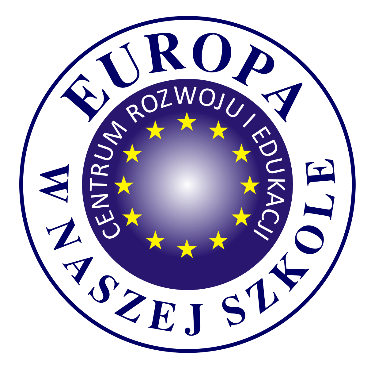 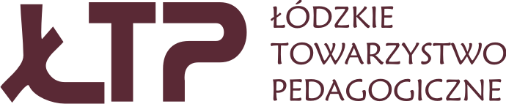 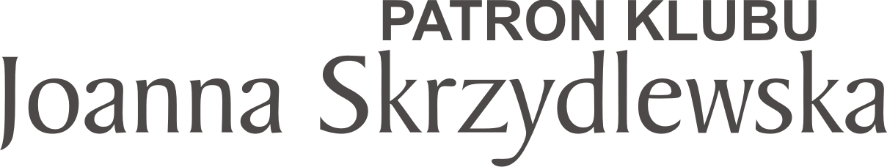 EUROPA W NASZEJ SZKOLE – oczytany Europejczyk
Nocny Maraton: Europejskie czytanie. 
organizacja wewnątrzszkolnego konkursu o Unii Europejskiej dla klas 4-7 z wykorzystaniem platformy Kahoot
3.   Organizacja zawodów karaoke z piosenką europejską
4.   Konkurs na filmiki promujące kraje UE
Siedziba Klubu „Europa w naszej szkole” mieści się w Centrum Rozwoju i Edukacji w Łodzi przy ul. Narutowicza 7/9 p. 308, tel.: 42 633-30-93; 42 201-18-30, e-mail: biuro@crie.pl
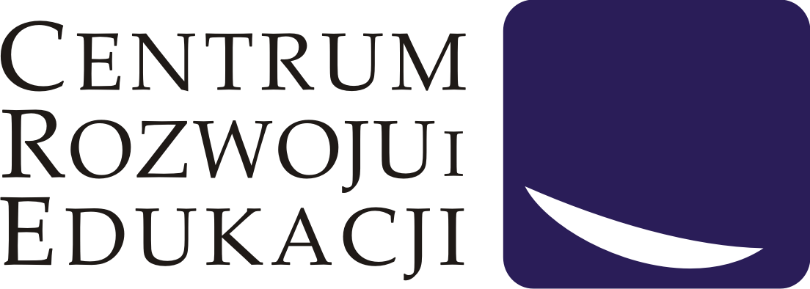 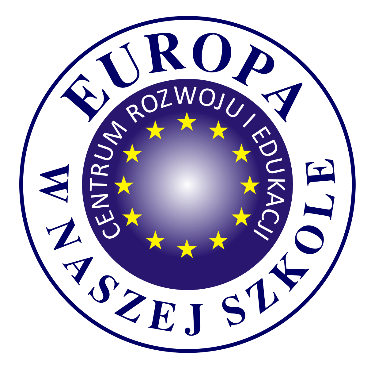 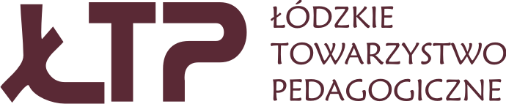 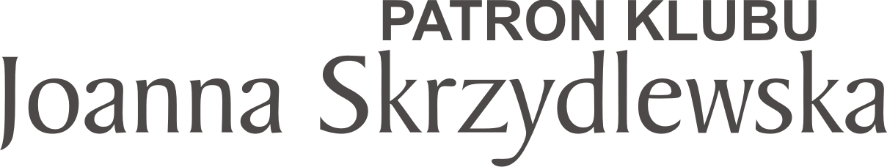 Plakat promujący wybrany kraj UE
Historia i tradycje krajów UE

Dzień europejski w klasach I – III „Rytmy i smaki Europy”, dzień europejski w klasach IV „Smaki Europy”
Konkursy na grafikę komputerową „Najpiękniejsze miejsca w Polsce” oraz „Poznajemy naszych sąsiadów – Niemcy”
Siedziba Klubu „Europa w naszej szkole” mieści się w Centrum Rozwoju i Edukacji w Łodzi przy ul. Narutowicza 7/9 p. 308, tel.: 42 633-30-93; 42 201-18-30, e-mail: biuro@crie.pl
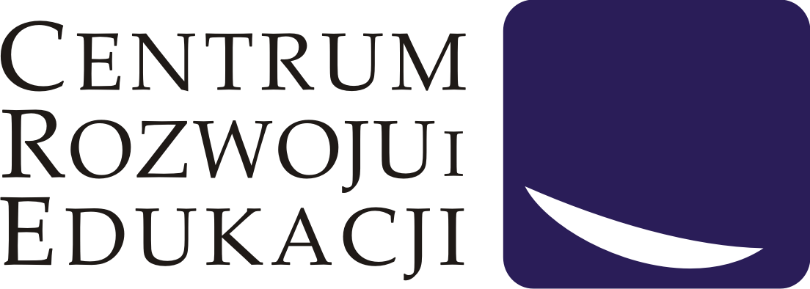 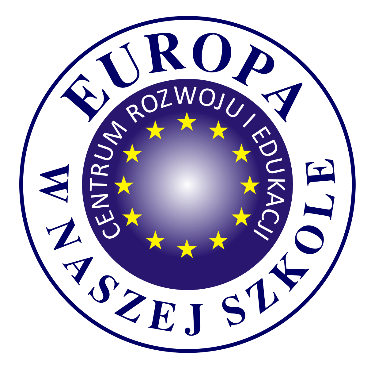 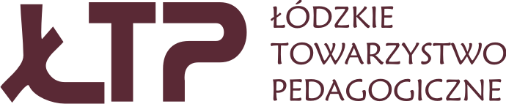 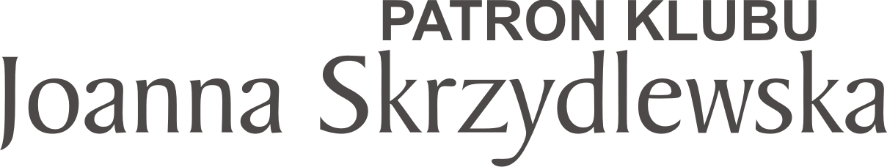 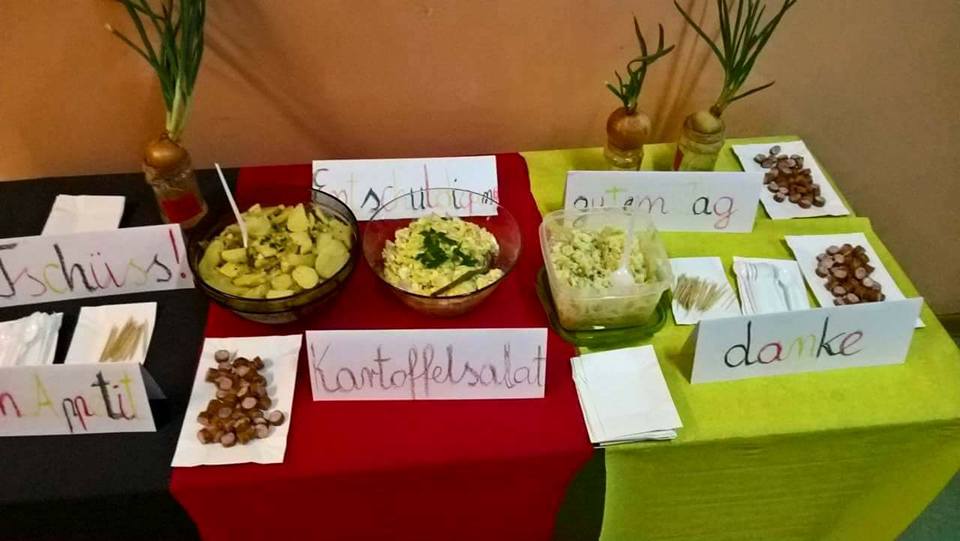 Siedziba Klubu „Europa w naszej szkole” mieści się w Centrum Rozwoju i Edukacji w Łodzi przy ul. Narutowicza 7/9 p. 308, tel.: 42 633-30-93; 42 201-18-30, e-mail: biuro@crie.pl
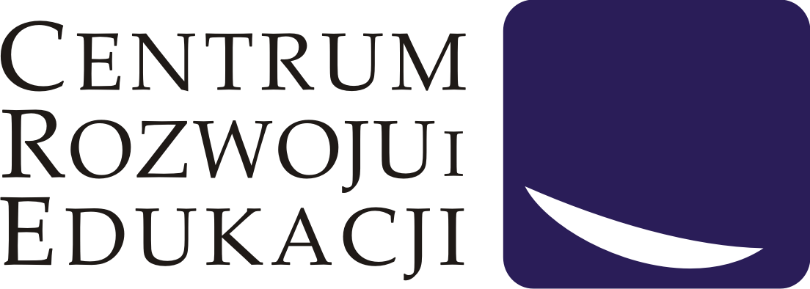 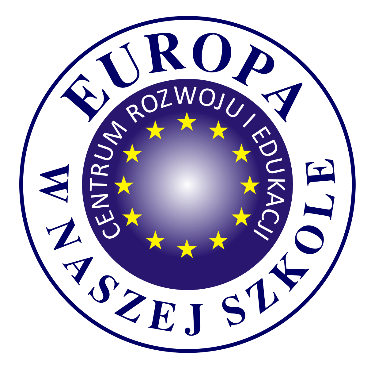 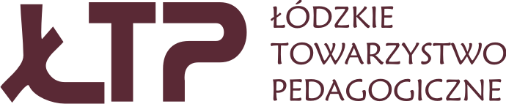 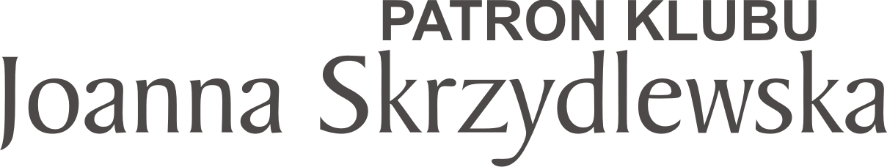 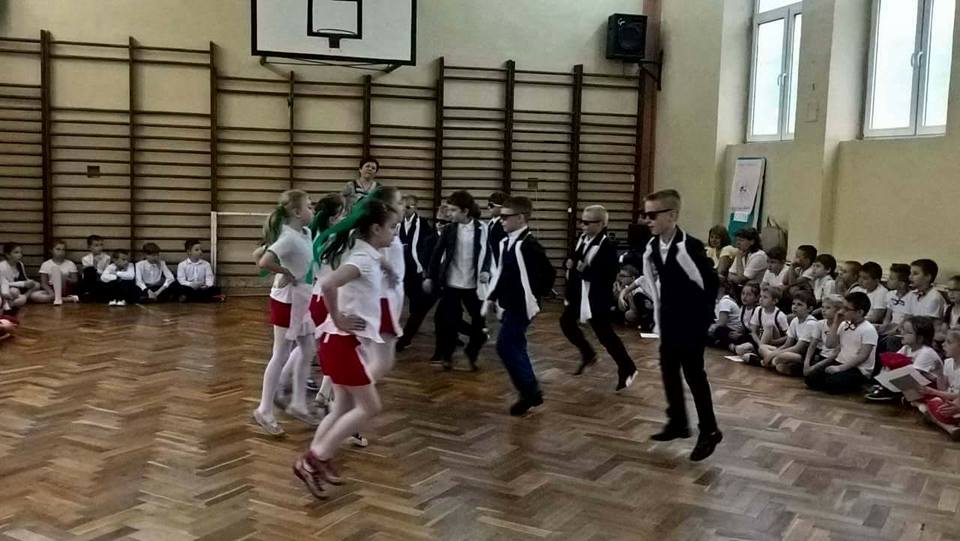 Siedziba Klubu „Europa w naszej szkole” mieści się w Centrum Rozwoju i Edukacji w Łodzi przy ul. Narutowicza 7/9 p. 308, tel.: 42 633-30-93; 42 201-18-30, e-mail: biuro@crie.pl
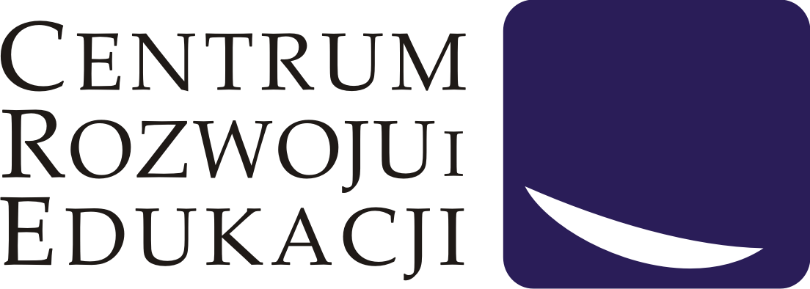 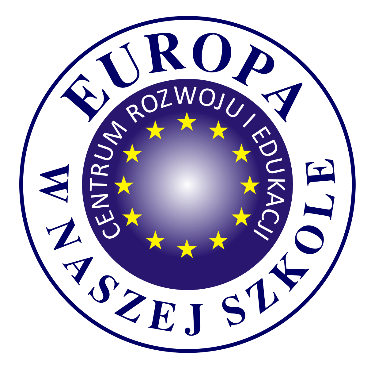 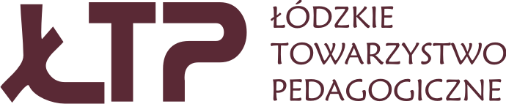 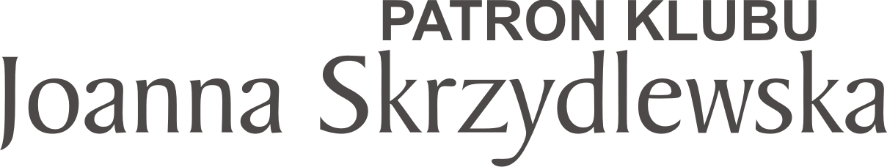 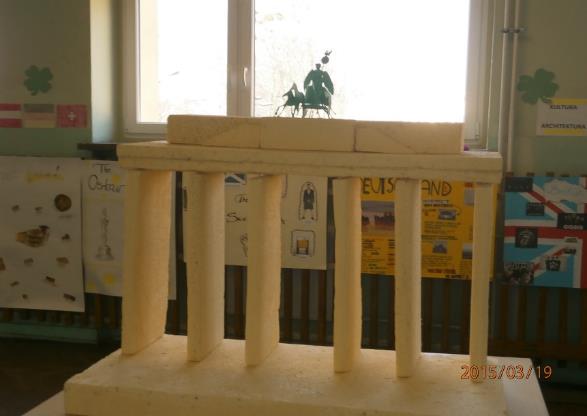 Szkolny dzień języków obcych
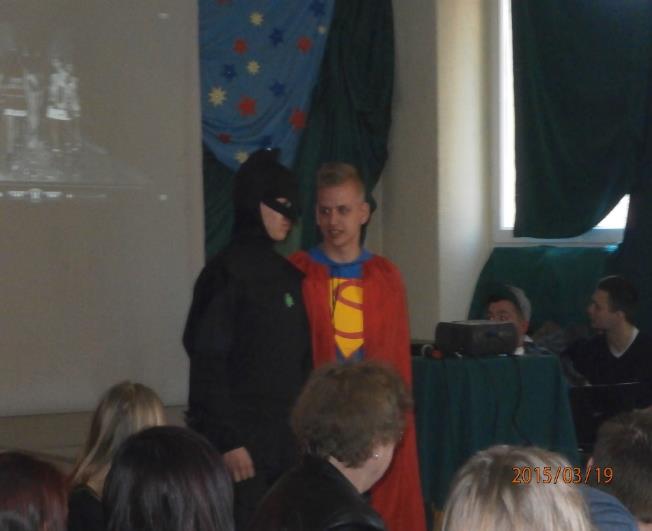 Siedziba Klubu „Europa w naszej szkole” mieści się w Centrum Rozwoju i Edukacji w Łodzi przy ul. Narutowicza 7/9 p. 308, tel.: 42 633-30-93; 42 201-18-30, e-mail: biuro@crie.pl
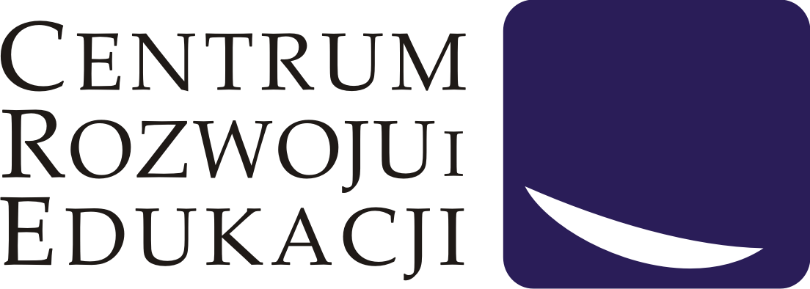 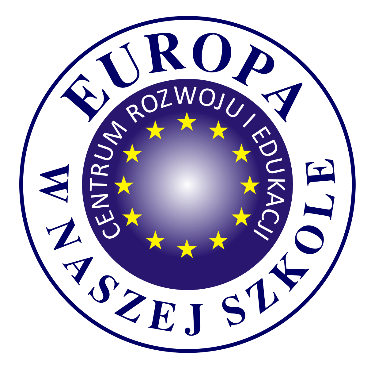 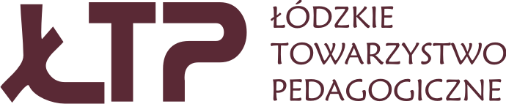 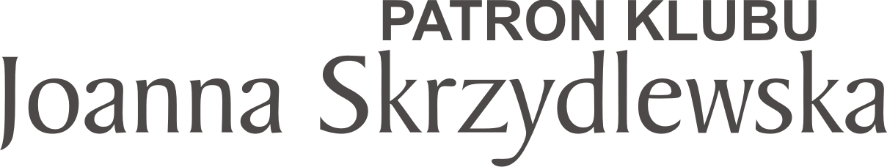 PROJEKTY MIĘDZYSZKOLNE:

IX. Przegląd artystyczny dzieci i młodzieży (PM 214)

Konkurs wiedzy o UE (SP 111)
Projekty międzyprzedszkolne (214, 221, 36, 137, 156, PS 1)

Powstał hymn klubu EwNSz.
Siedziba Klubu „Europa w naszej szkole” mieści się w Centrum Rozwoju i Edukacji w Łodzi przy ul. Narutowicza 7/9 p. 308, tel.: 42 633-30-93; 42 201-18-30, e-mail: biuro@crie.pl
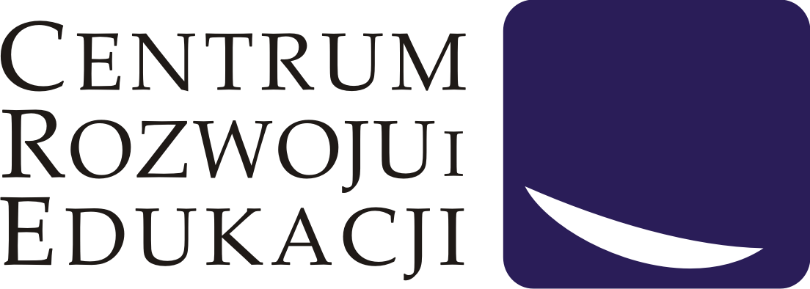 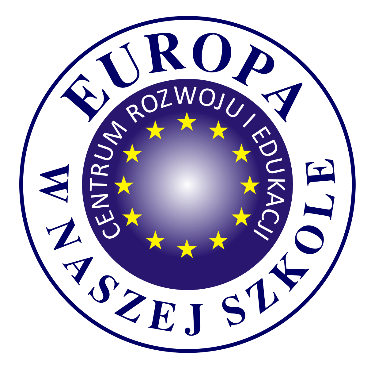 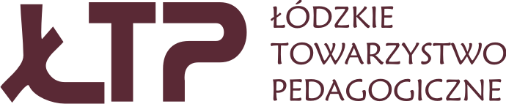 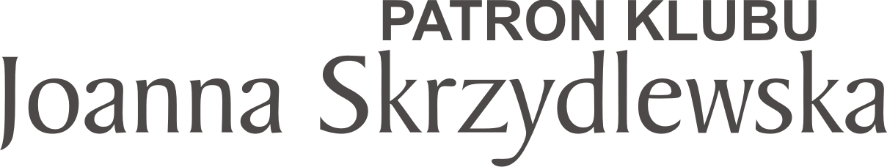 Hymn międzyszkolnego klubu  EUROPA W NASZEJ SZKOLE
Słowa: Przemysław Kaźmierczak                   Muzyka: Jerzy Libicki
Łódzkie szkoły się zebrałyDla każdego miejsce jestNaszych przodków ideałyMłodym przyświecają też

REFRENEuropa, EuropaTo kontynent stary jestTu tradycja i wspólnotaDla nas najważniejszą jest
Łączy nas historia długaI kultura wspólna teżWięcej zrobić nam się udaMając wytyczony cel

REFRENEuropa, EuropaTo kontynent stary jestTu tradycja i wspólnotaDla nas najważniejszą jest
Europa w naszej szkoleTo tradycji nowej czasOd technikum po przedszkoleWspólne cele łączą nas

REFRENEuropa, EuropaTo kontynent stary jestTu tradycja i wspólnotaDla nas najważniejszą jest
Siedziba Klubu „Europa w naszej szkole” mieści się w Centrum Rozwoju i Edukacji w Łodzi przy ul. Narutowicza 7/9 p. 308, tel.: 42 633-30-93; 42 201-18-30, e-mail: biuro@crie.pl
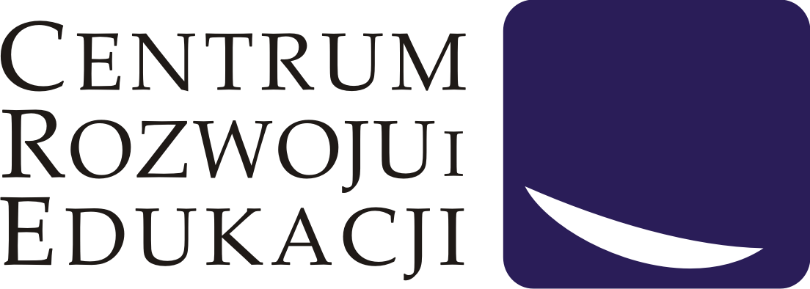 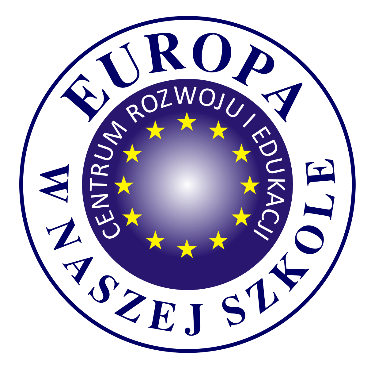 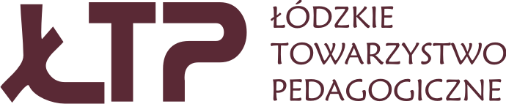 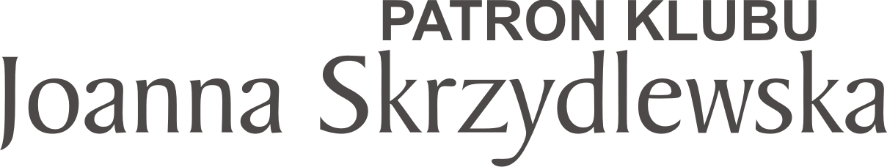 SONDAŻ DOT. ORGANIZACJI PROJEKTU WYJAZDOWEGO W 2017/18:
Jedziemy:
do Danii
po Polsce
na Białoruś
Jedziemy:
na przełomie maja i czerwca (wyższy koszt, bo zaczyna się sezon)
w 3. tygodniu września
Jedziemy:
na 5 dni z 3 noclegami
na 4 dni z 2 noclegami
Siedziba Klubu „Europa w naszej szkole” mieści się w Centrum Rozwoju i Edukacji w Łodzi przy ul. Narutowicza 7/9 p. 308, tel.: 42 633-30-93; 42 201-18-30, e-mail: biuro@crie.pl